15:00- 16:30 Parte prima : 

« Approccio alla lingua giapponese»
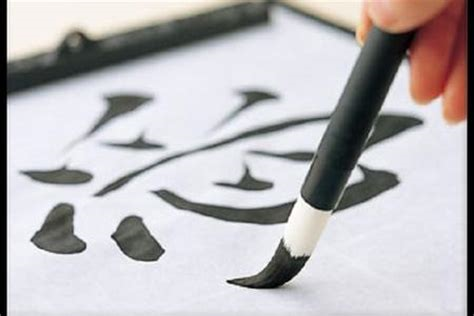 16:30- 17:00 Parte seconda:

 «Presentazioni, saluti»
Kenkyo, 
principio di modestia e umiltà
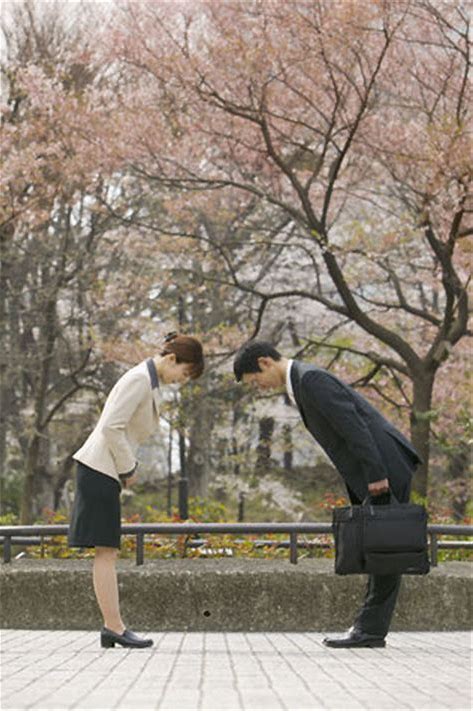 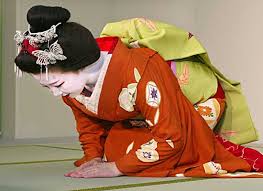 Approccio a NihongoLa lingua giapponese
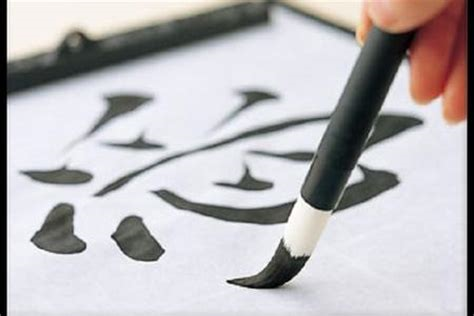 日本語 Nihongo日 Ni: Sole本 Hon: Origine語 Go: LinguaggioNihongo, La lingua giapponese
日本語 Nihongo日 Ni: Sole本 Hon: Origine語 Go: LinguaggioNihongo, La lingua giapponese
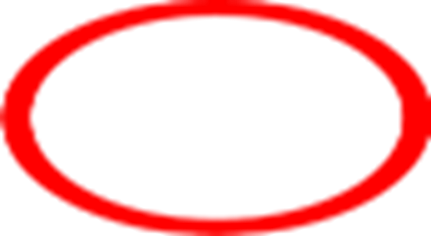 日本語 Nihongo日 Ni: Sole本 Hon: Origine語 Go: LinguaggioNihongo, La lingua giapponese
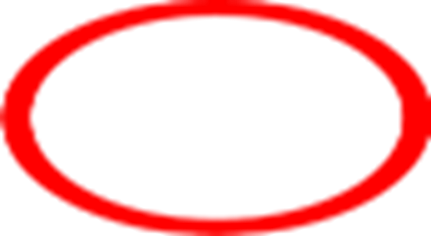 日本語 Nihongo日 Ni: Sole本 Hon: Origine語 Go: LinguaggioNihongo, La lingua giapponese
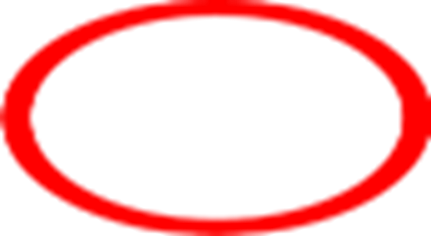 日本語 Nihongo日 Ni: Sole本 Hon: Origine語 Go: LinguaggioNihongo, La lingua giapponese
Il Giapponese
  Nihongo 日本語
127 Milioni di persone lo parlano, 
in Giappone e nelle aree ad
immigrazione giapponese
Brasile
California Hawai
Dusseldorf
10°  lingua parlata al mondo !!
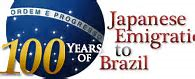 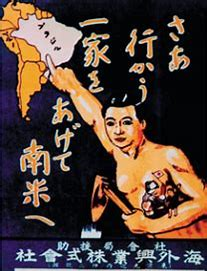 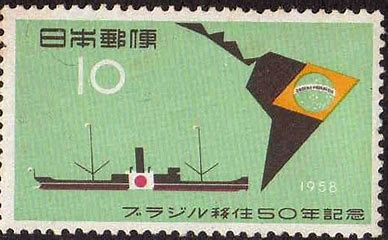 Lingua Semi-agglutinante
Lingua Semi-agglutinante
Flessiva
Lingua Semi-agglutinante
Flessiva
Agglutinata
Lingua Semi-agglutinante
Flessiva
Agglutinata
Watashi 私
A parola corrisponde significato
Lingua Semi-agglutinante
Flessiva
Agglutinata
Watashi 私
Nihongo 日本語
A parola corrisponde significato
日= NI= Giorno/Sole本= HON= Origine日本= NIHON= Giappone, Il paese del sol levante語= GO= Linguaggio
Le parole agglutinate permettono, cambiando uno o più elementi della parola, di modificare il significato con estrema facilità di comprensione e memorizzazione !

NIHON  GO : Giapponese (Linguaggio) 
dove Go significa Linguaggio
 
ITARIAGO = Linguaggio italiano
Dove Itaria: Italia

SUPEINGO= Linguaggio Spagnolo
Dove Supein: Spagna

FURANSUGO = Linguaggio francese
Dove Furansu: Francia
Le parole agglutinate permettono, cambiando uno o più elementi della parola, di modificare il significato con estrema facilità di comprensione e memorizzazione !

NIHON  GO : Giapponese (Linguaggio) 
dove Go significa Linguaggio
 
ITARIAGO = Linguaggio italiano
Dove Itaria: Italia

SUPEINGO= Linguaggio Spagnolo
Dove Supein: Spagna

FURANSUGO = Linguaggio francese
Dove Furansu: Francia
Le parole agglutinate permettono, cambiando uno o più elementi della parola, di modificare il significato con estrema facilità di comprensione e memorizzazione !

NIHON  GO : Giapponese (Linguaggio) 
dove Go significa Linguaggio
 
ITARIAGO = Linguaggio italiano
Dove Itaria: Italia

SUPEINGO= Linguaggio Spagnolo
Dove Supein: Spagna

FURANSUGO = Linguaggio francese
Dove Furansu: Francia
Le parole agglutinate permettono, cambiando uno o più elementi della parola, di modificare il significato con estrema facilità di comprensione e memorizzazione !

NIHON  GO : Giapponese (Linguaggio) 
dove Go significa Linguaggio
 
ITARIAGO = Linguaggio italiano
Dove Itaria: Italia

SUPEINGO= Linguaggio Spagnolo
Dove Supein: Spagna

FURANSUGO = Linguaggio francese
Dove Furansu: Francia
Le parole agglutinate permettono, cambiando uno o più elementi della parola, di modificare il significato con estrema facilità di comprensione e memorizzazione !

NIHON  GO : Giapponese (Linguaggio) 
dove Go significa Linguaggio
 
ITARIAGO = Linguaggio italiano
Dove Itaria: Italia

SUPEINGO= Linguaggio Spagnolo
Dove Supein: Spagna

FURANSUGO = Linguaggio francese
Dove Furansu: Francia
NIHON  JIN : Giapponese (Persona) dove JIN significa Persona  
ITARIAJIN =  Persona Italiana
SUPEINJIN= Persona Spagnola

FURANSUJIN = Persona Francese
NIHON  JIN : Giapponese (Persona) dove JIN significa Persona  
ITARIAJIN =  Persona Italiana
SUPEINJIN= Persona Spagnola

FURANSUJIN = Persona Francese
NIHON  JIN : Giapponese (Persona) dove JIN significa Persona  
ITARIAJIN =  Persona Italiana
SUPEINJIN= Persona Spagnola

FURANSUJIN = Persona Francese
NIHON  JIN : Giapponese (Persona) dove JIN significa Persona  
ITARIAJIN =  Persona Italiana
SUPEINJIN= Persona Spagnola

FURANSUJIN = Persona Francese
Karate
　
Tsunami

Origami

Bonsai　

Kamikaze　

Tōkyō
Karate
　
Tsunami

Origami

Bonsai　

Kamikaze　

Tōkyō
Karate
　
Tsunami

Origami

Bonsai　

Kamikaze　

Tōkyō
Karate
　
Tsunami

Origami

Bonsai　

Kamikaze　

Tōkyō
Karate
　
Tsunami

Origami

Bonsai　

Kamikaze　

Tōkyō
Karate
　
Tsunami

Origami

Bonsai　

Kamikaze　

Tōkyō
Karate:  
Kara - Vuoto / Te - Mano 

Tsunami: 
Tsu - Al porto/ Nami - Onda

Origami:
Ori – Piega(re) / Gami – Carta
Karate:  
Kara - Vuoto / Te - Mano 

Tsunami: 
Tsu - Al porto/ Nami - Onda

Origami:
Ori – Piega(re) / Gami – Carta
Karate:  
Kara - Vuoto / Te - Mano 

Tsunami: 
Tsu - Al porto/ Nami - Onda

Origami:
Ori – Piega(re) / Gami – Carta
Karate:  
Kara - Vuoto / Te - Mano 

Tsunami: 
Tsu - Al porto/ Nami - Onda

Origami:
Ori – Piega(re) / Gami – Carta
Karate:  
Kara - Vuoto / Te - Mano 

Tsunami: 
Tsu - Al porto/ Nami - Onda

Origami:
Ori – Piega(re) / Gami – Carta
Karate:  
Kara - Vuoto / Te - Mano 

Tsunami: 
Tsu - Al porto/ Nami - Onda

Origami:
Ori – Piega(re) / Gami – Carta
Bonsai
Bon – Vassoio / Sai - Interrare

Kamikaze: 
Kami - Divinità / Kaze - Vento

Tōkyō:
 Tō - Est / Kyō - Capitale
Bonsai
Bon – Vassoio / Sai - Interrare

Kamikaze: 
Kami - Divinità / Kaze - Vento

Tōkyō:
 Tō - Est / Kyō - Capitale
Bonsai
Bon – Vassoio / Sai - Interrare

Kamikaze: 
Kami - Divinità / Kaze - Vento

Tōkyō:
 Tō - Est / Kyō - Capitale
Bonsai
Bon – Vassoio / Sai - Interrare

Kamikaze: 
Kami - Divinità / Kaze - Vento

Tōkyō:
 Tō - Est / Kyō - Capitale
Bonsai
Bon – Vassoio / Sai - Interrare

Kamikaze: 
Kami - Divinità / Kaze - Vento

Tōkyō:
 Tō - Est / Kyō - Capitale
Bonsai
Bon – Vassoio / Sai - Interrare

Kamikaze: 
Kami - Divinità / Kaze - Vento

Tōkyō:
 Tō - Est / Kyō - Capitale
Caratteristiche Facilitanti
Pronuncia molto semplice!
Nessuna «acrobazia» come per il 
Th inglese  
J spagnola
Caratteristiche Facilitanti
Pronuncia molto semplice!
母音  BOIN (母Mamma ,音Suono)
Caratteristiche Facilitanti
Pronuncia molto semplice!
母音  BOIN (母Mamma ,音Suono)
Tōkyō 
Kyōto

Arigatō: Grazie
Sayōnara : Arrivederci/Addio
 
Hōkidachi: A scopa ( hōki) rovesciata
Ichō: Gingko biloba
Hyakujikō: Lagestroemia
Allungamento delle Vocali
Tōkyō 
Kyōto

Arigatō: Grazie
Sayōnara : Arrivederci/Addio
Allungamento delle Vocali
Tōkyō 
Kyōto

Arigatō: Grazie
Sayōnara : Arrivederci/Addio
Allungamento delle Vocali
Yuki: Neve
Yūki: Coraggio

Obasan: Zia
Obaasan: Nonna
Allungamento delle Vocali
Caratteristiche Facilitanti
Assenza quasi totale di punteggiaturela virgola      、 il punto        。
Caratteristiche Facilitanti
Assenza quasi totale di punteggiaturela virgola      、 il punto        。
Caratteristiche Facilitanti
Assenza quasi totale di punteggiaturela virgola      、 il punto        。
Caratteristiche Facilitanti
Assenza di accenti grafici L’accento non è tonico ma musicale e non viene mai rappresentato graficamente.
Caratteristiche Facilitanti
Nomi, verbi, aggettivi e sostantivi non presentano distinzione di genere, numero e persona:

TABERU: Io mangio/tu mangi/… Essi mangiano        
NEKO: Un gatto, una gatta , due gatti, due gatte.
Caratteristiche Facilitanti
Nomi, verbi, aggettivi e sostantivi non presentano distinzione di genere, numero e persona:

TABERU: Io mangio/tu mangi/… Essi mangiano        
NEKO: Un gatto, una gatta , due gatti, due gatte.
Caratteristiche Facilitanti
Nomi, verbi, aggettivi e sostantivi non presentano distinzione di genere, numero e persona:

TABERU: Io mangio/tu mangi/… Essi mangiano        
NEKO: Un gatto, una gatta , due gatti, due gatte.
Caratteristiche Facilitanti
Semplice coniugazione dei verbi e quasi totale assenza di verbi irregolari 
(ce ne sono solo tre)
Caratteristiche Facilitanti
Prestiti Linguisti  
 
Painapporu: Ananas
Aisukuri-mu:  Gelato 
Naifu: Coltello
Bi-ru: Birra  
Caferatte: Caffelatte
Pan: Pane
 
                          Onomatopee
Gorogoro
Caratteristiche Facilitanti
Prestiti Linguisti  
 
Painapporu: Ananas
Aisukuri-mu:  Gelato 
Naifu: Coltello
Bi-ru: Birra  
Caferatte: Caffelatte
Pan: Pane
 
                          Onomatopee
Gorogoro
Caratteristiche Facilitanti
Prestiti Linguisti  
 
Painapporu: Ananas
Aisukuri-mu:  Gelato 
Naifu: Coltello
Bi-ru: Birra  
Caferatte: Caffelatte
Pan: Pane
 
                          Onomatopee
Gorogoro
Difficoltà
Difficoltà
Livelli di Cortesia (registri )

Forma Piana, utilizzata tra famigliari stretti e tra amici intimi.
　
Forma Cortese, utilizzata nella maggior parte dei casi, ovvero al lavoro, tra conoscenti e, spesso anche tra amici.

Forma Umile,  situazioni estremamente formali.
Difficoltà
Livelli di Cortesia (registri )

Forma Piana, utilizzata tra famigliari stretti e tra amici intimi.
　
Forma Cortese, utilizzata nella maggior parte dei casi, ovvero al lavoro, tra conoscenti e, spesso anche tra amici.

Forma Umile,  situazioni estremamente formali.
Difficoltà
Livelli di Cortesia (registri )

Forma Piana, utilizzata tra famigliari stretti e tra amici intimi.
　
Forma Cortese, utilizzata nella maggior parte dei casi, ovvero al lavoro, tra conoscenti e, spesso anche tra amici.

Forma Umile,  situazioni estremamente formali.
Difficoltà
Livelli di Cortesia (registri )

Forma Piana, utilizzata tra famigliari stretti e tra amici intimi.
　
Forma Cortese, utilizzata nella maggior parte dei casi, ovvero al lavoro, tra conoscenti e, spesso anche tra amici.

Forma Umile,  situazioni estremamente formali.
Difficoltà
Omofoni

Parole identiche ma con significati differenti
KAMI 
髪 Capelli
紙 Carta
神 Divinità
Difficoltà
Omofoni

Parole identiche ma con significati differenti
KAMI 
髪 Capelli
紙 Carta
神 Divinità
Difficoltà
Omofoni

Parole identiche ma con significati differenti
KAMI 
髪 Capelli
紙 Carta
神 Divinità
Difficoltà
Omofoni

Parole identiche ma con significati differenti
KAMI 
髪 Capelli
紙 Carta
神 Divinità
Difficoltà
Si scrive dall’alto verso il basso, da destra verso sinistra
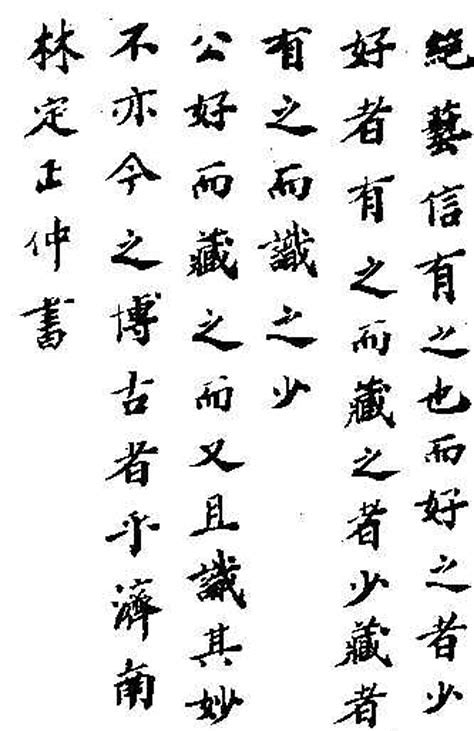 Menù di ristoranti tipici
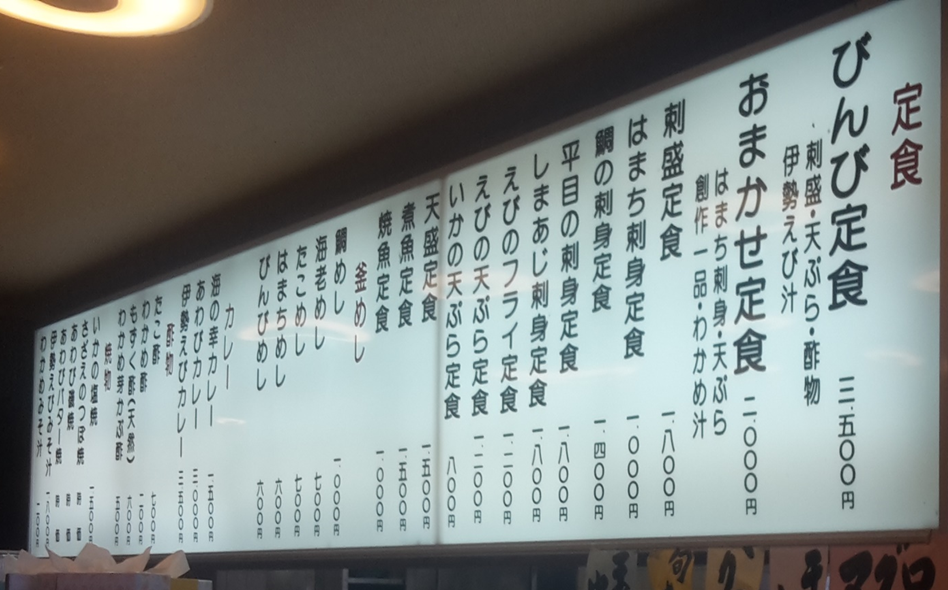 Difficoltà
Scrittura 

Tre sistemi di scrittura:

2 Sillabari chiamati Hiragana e Katakana
1 Sistema ad ideogrammi, caratteri chiamati Kanji
Difficoltà
Scrittura 

Tre sistemi di scrittura:

2 Sillabari chiamati Hiragana e Katakana
1 Sistema ad ideogrammi, caratteri chiamati Kanji
Difficoltà
Scrittura 

Tre sistemi di scrittura:

2 Sillabari chiamati Hiragana e Katakana
1 Sistema ad ideogrammi, caratteri chiamati Kanji
Difficoltà
Scrittura 

Tre sistemi di scrittura:

2 Sillabari chiamati Hiragana e Katakana
1 Sistema ad ideogrammi, caratteri chiamati Kanji
VOCALI SILLABARIO  HIRAGANA
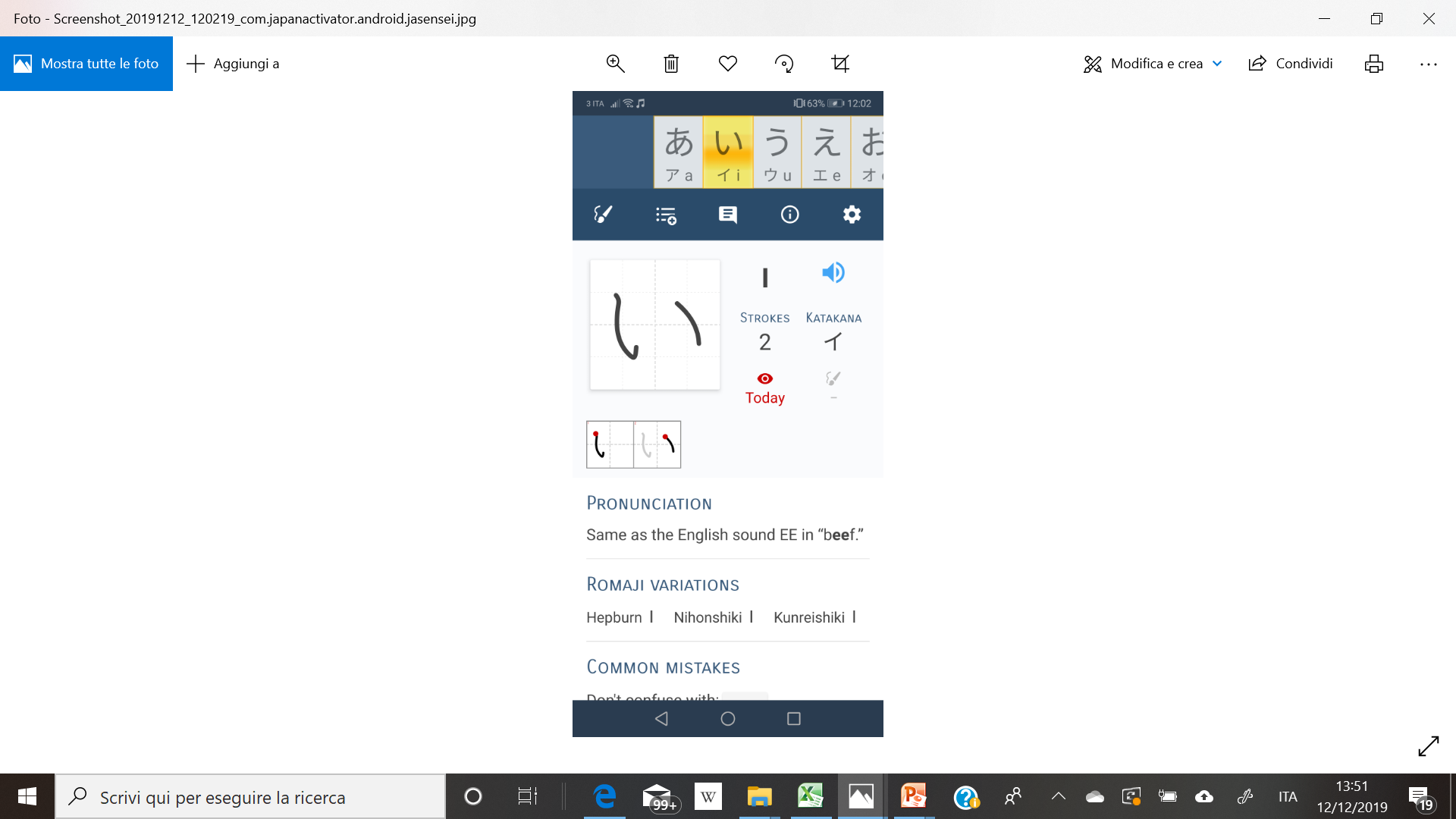 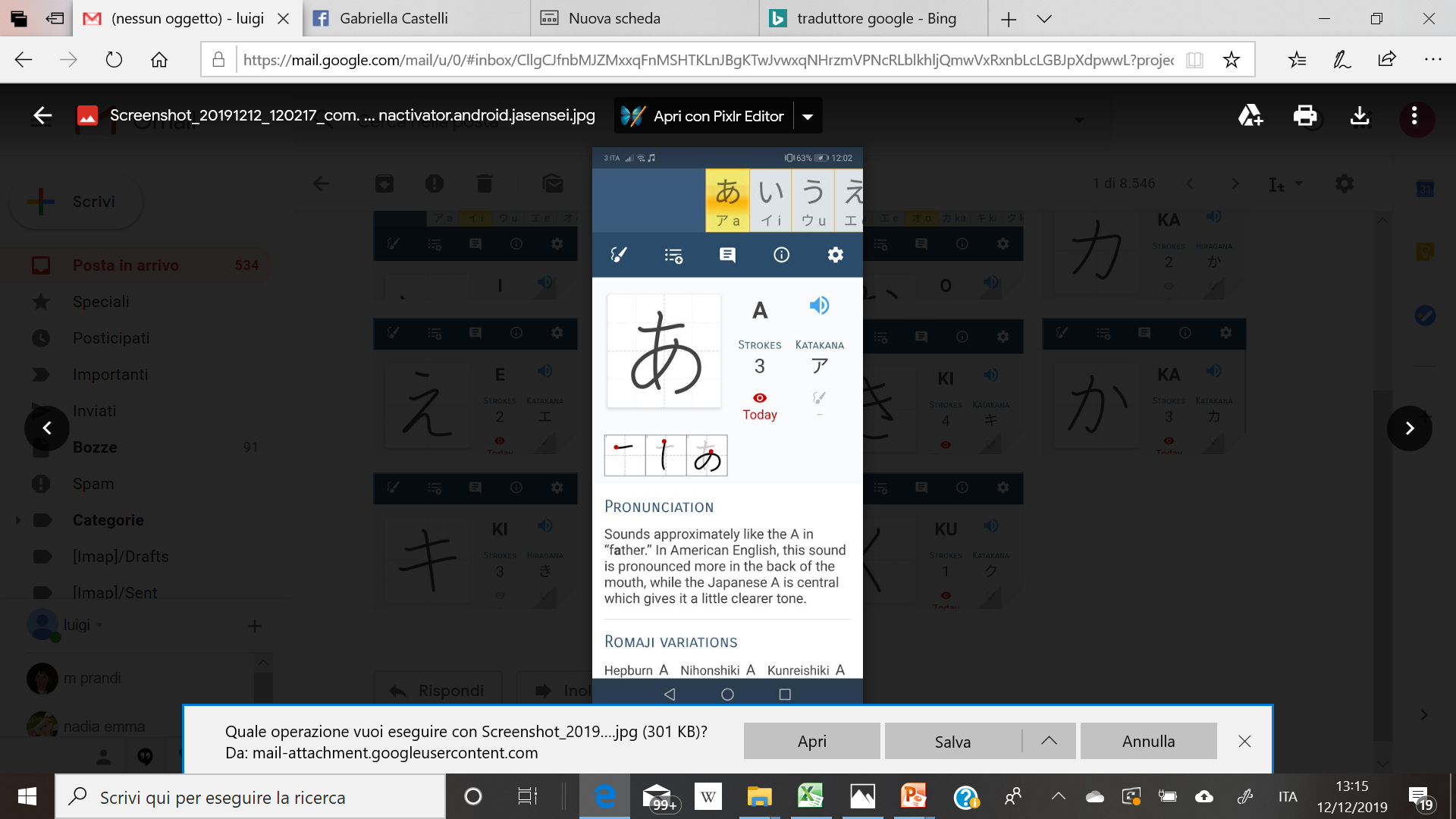 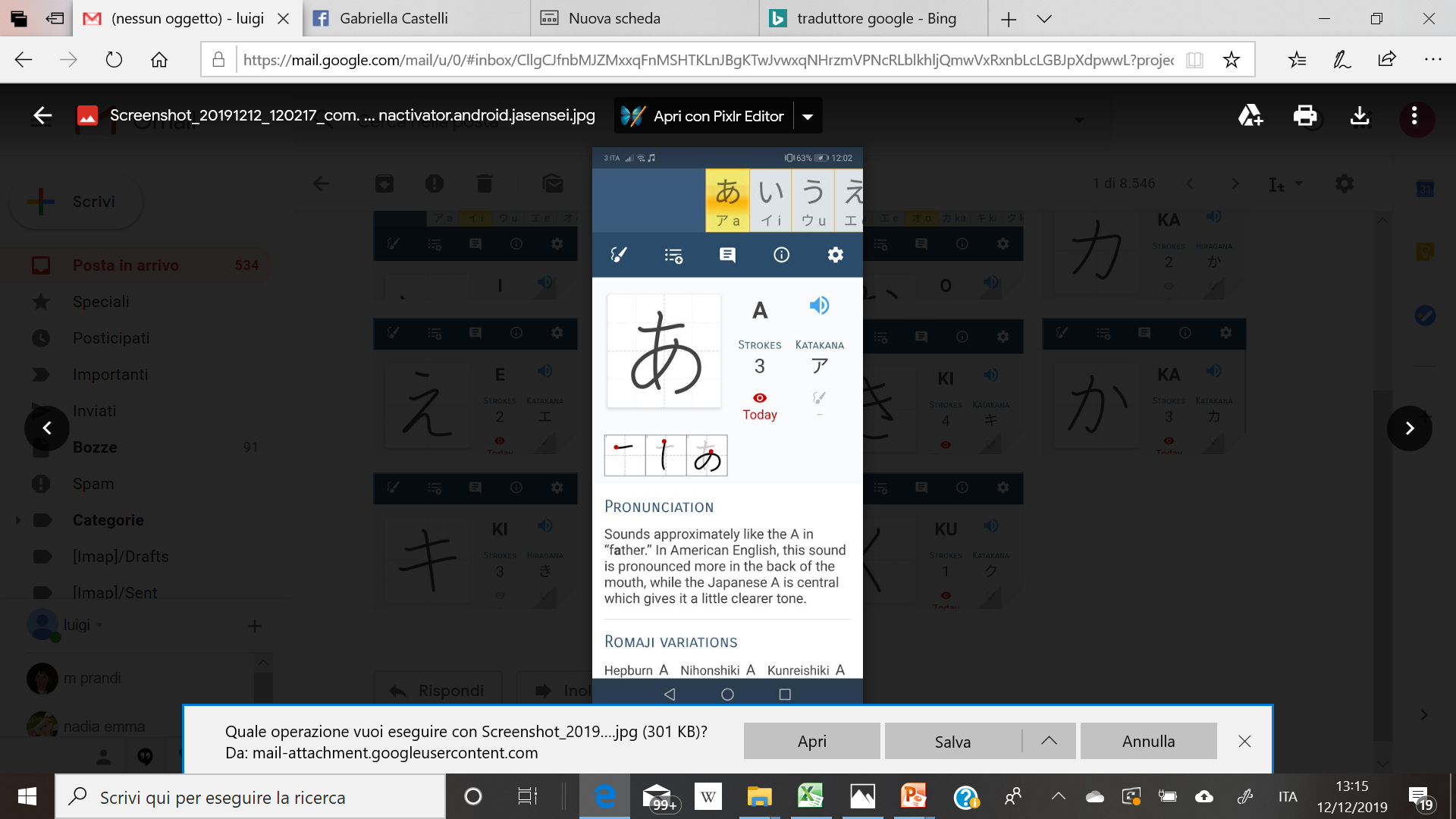 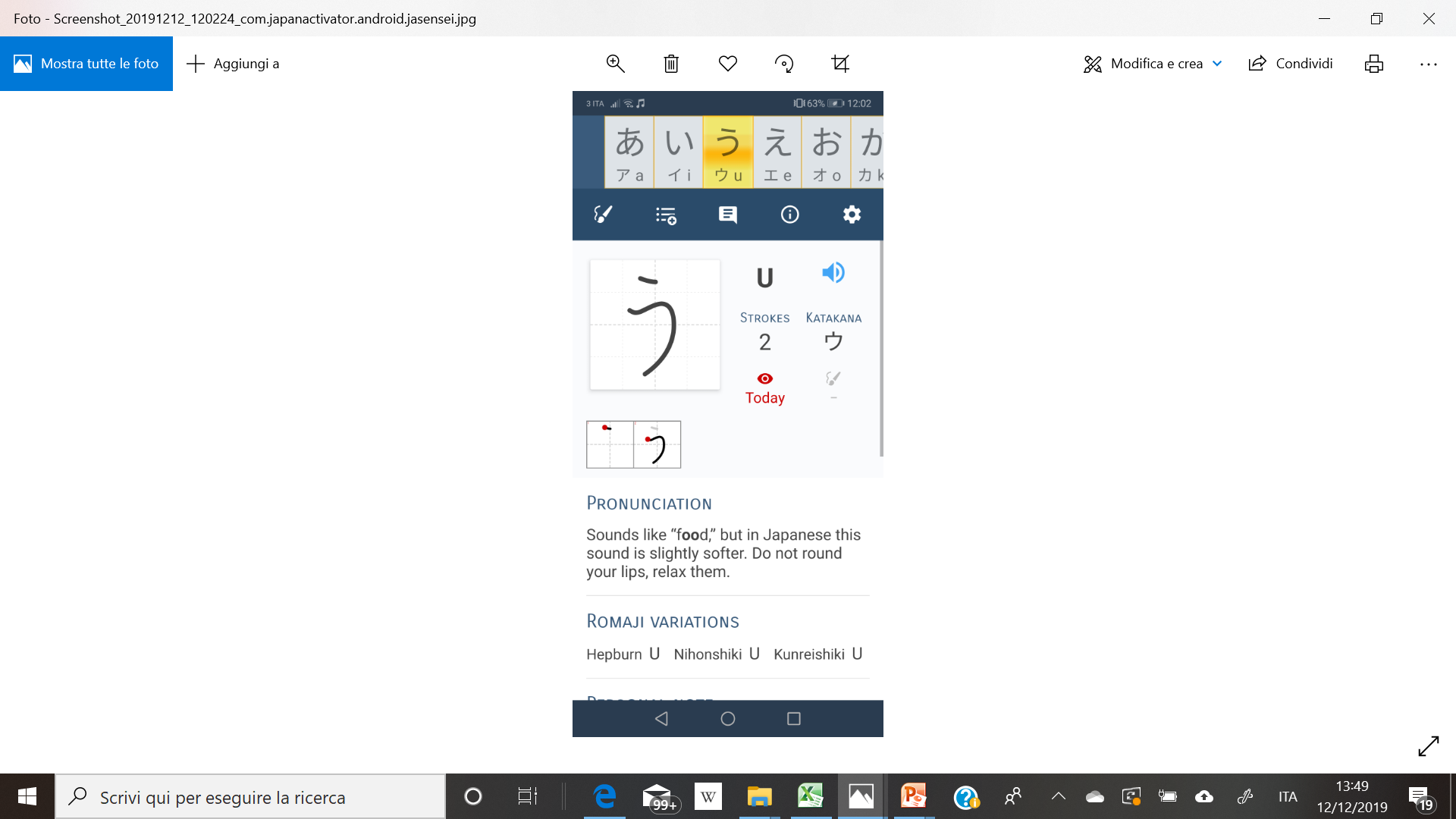 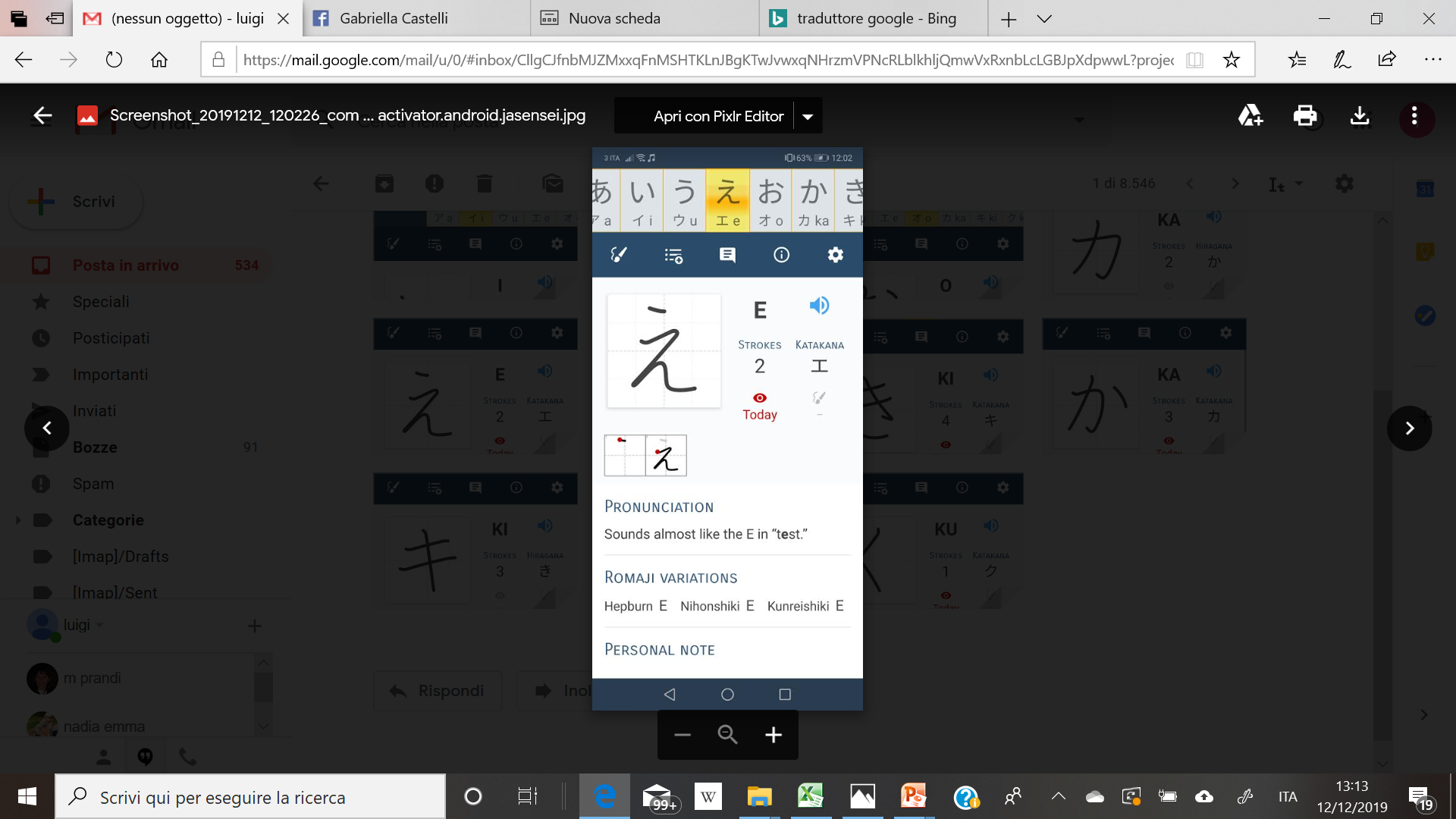 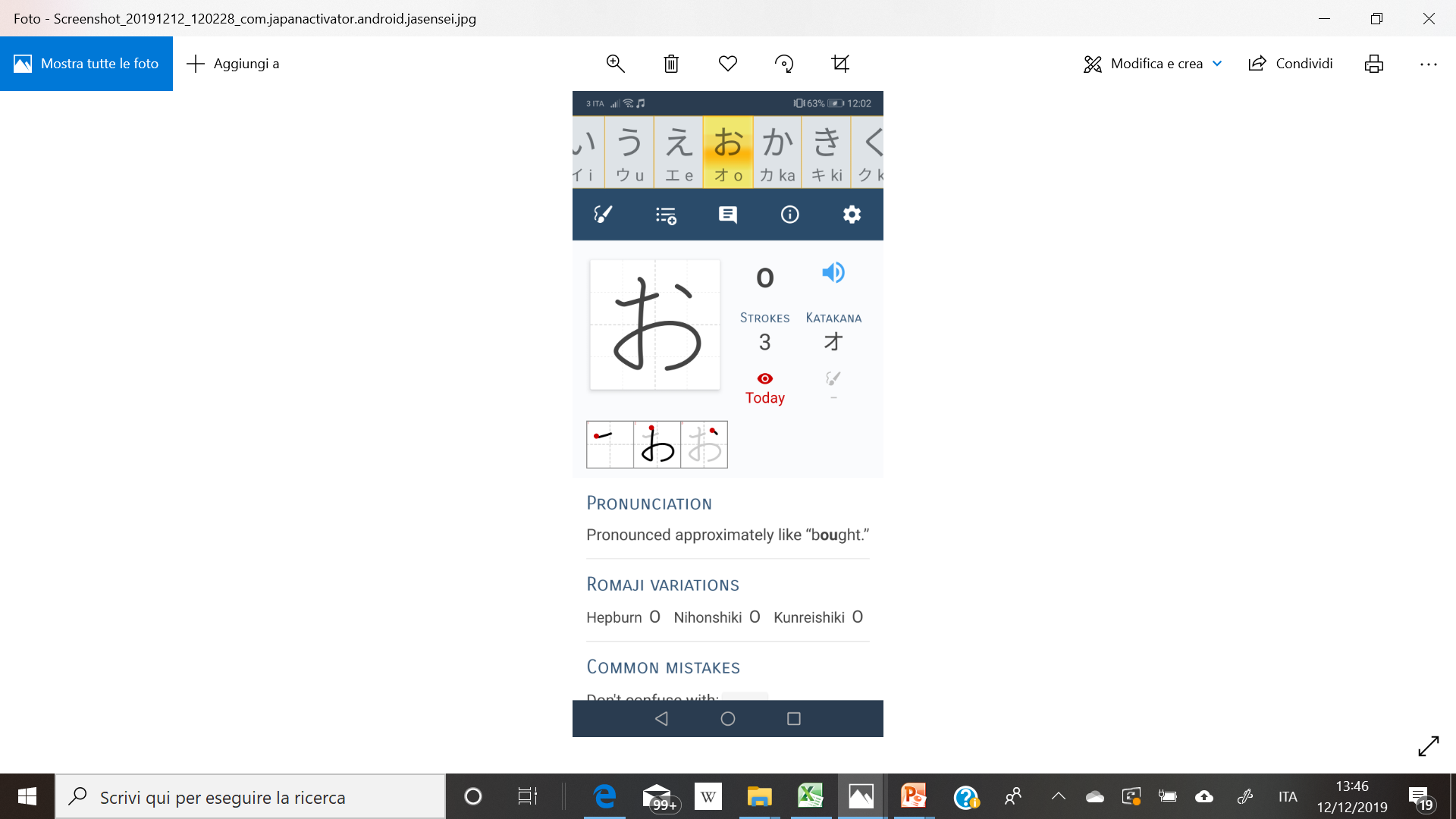 VOCALI SILLABARIO KATAKANA
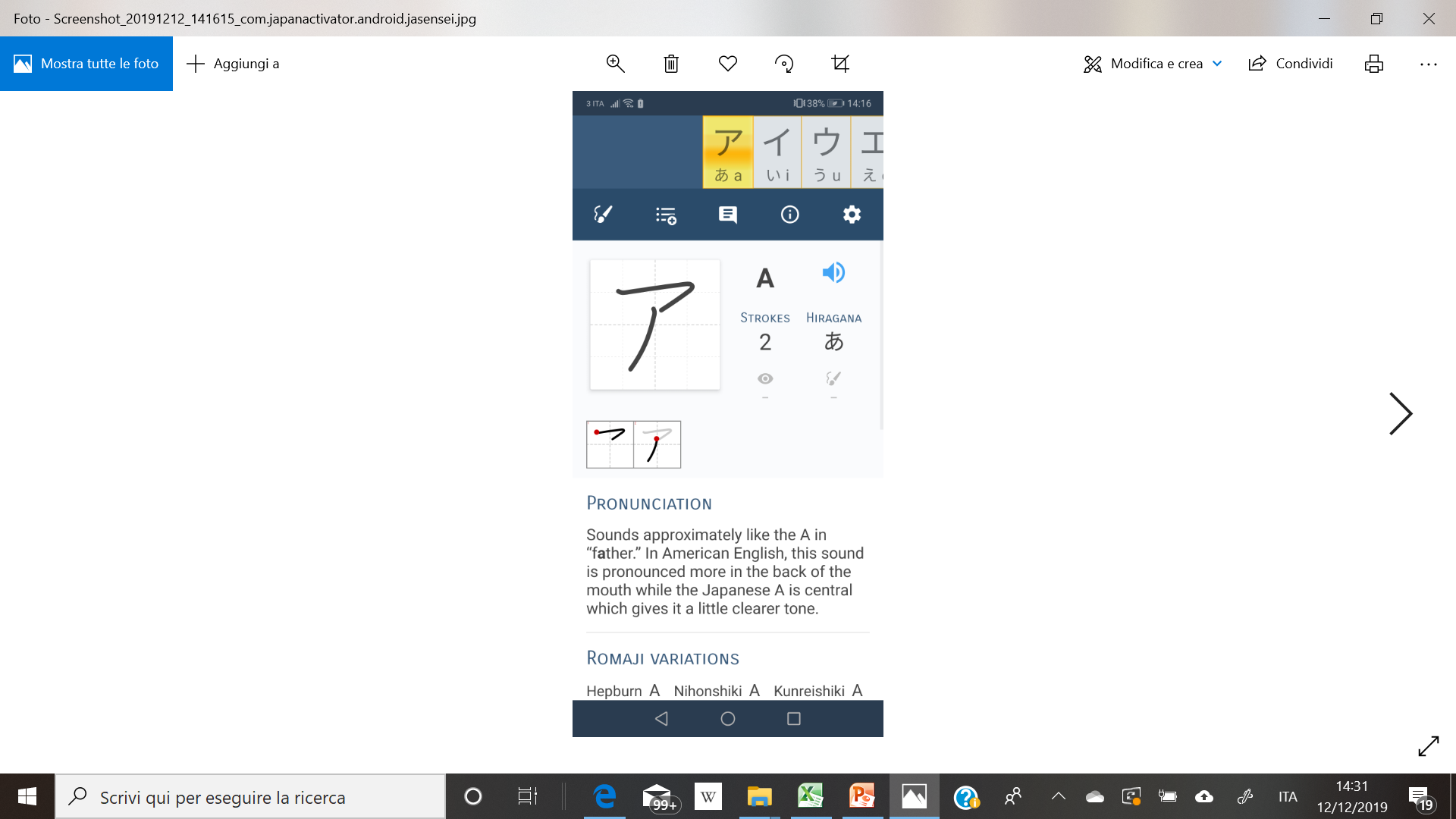 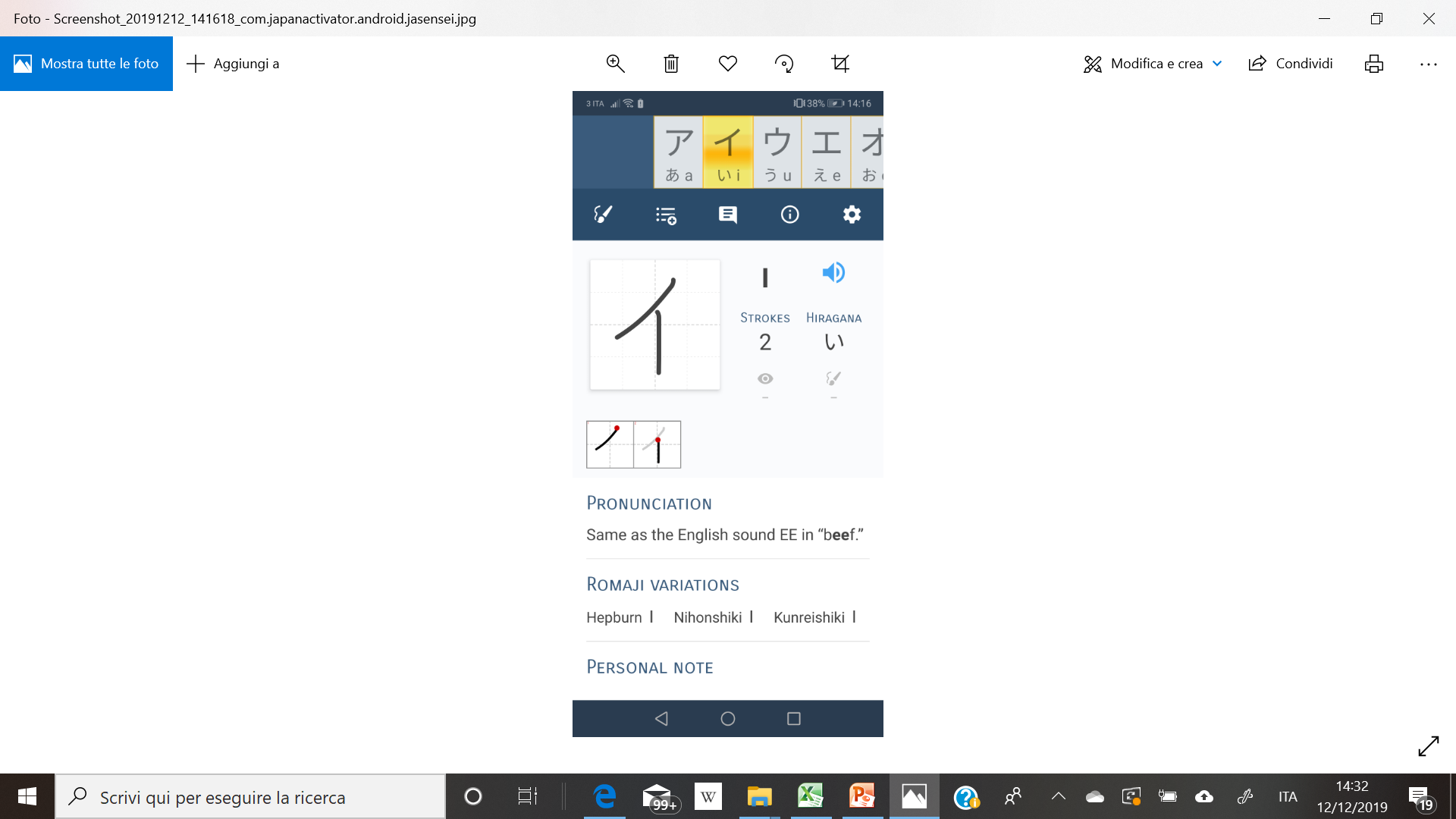 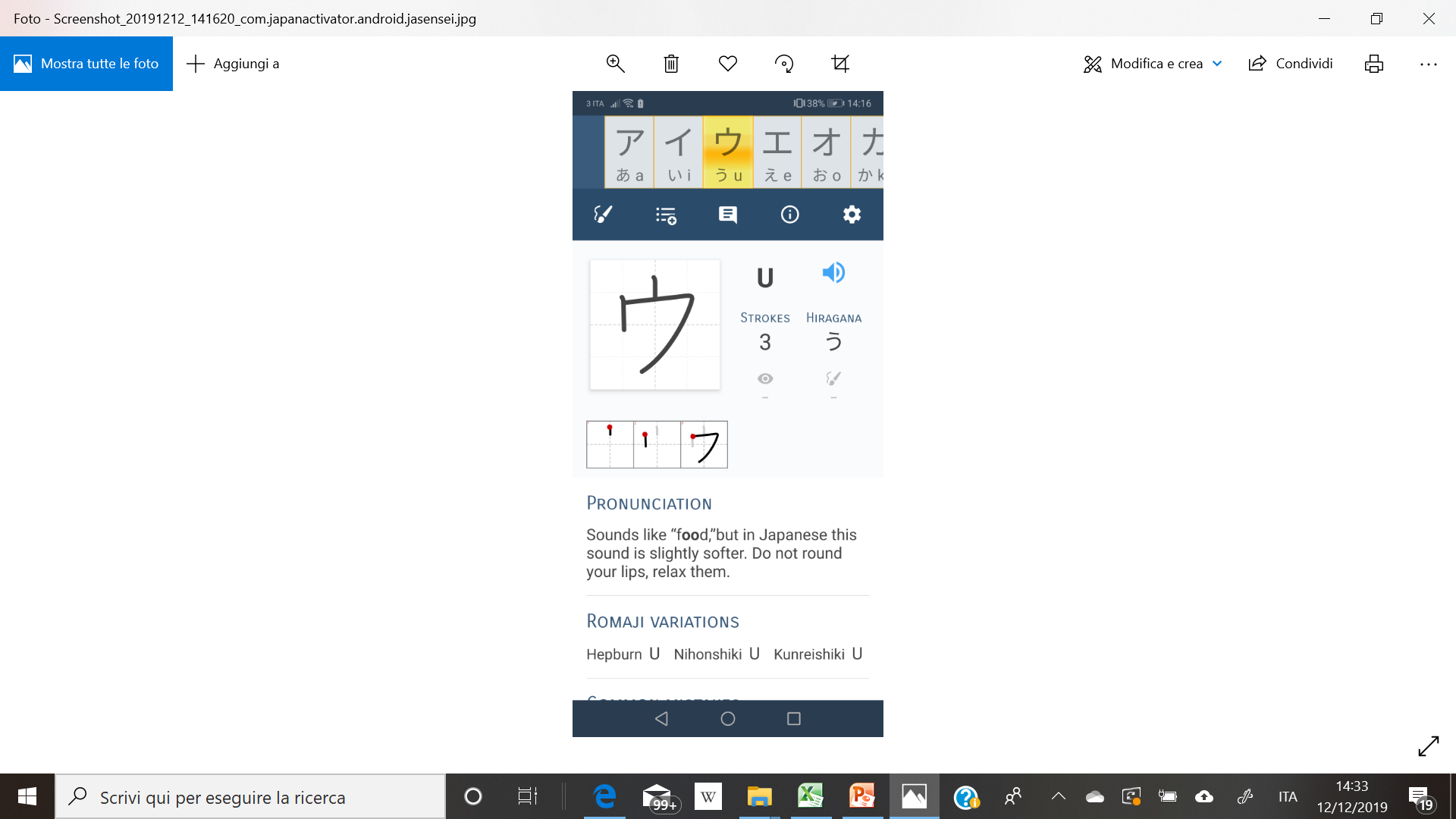 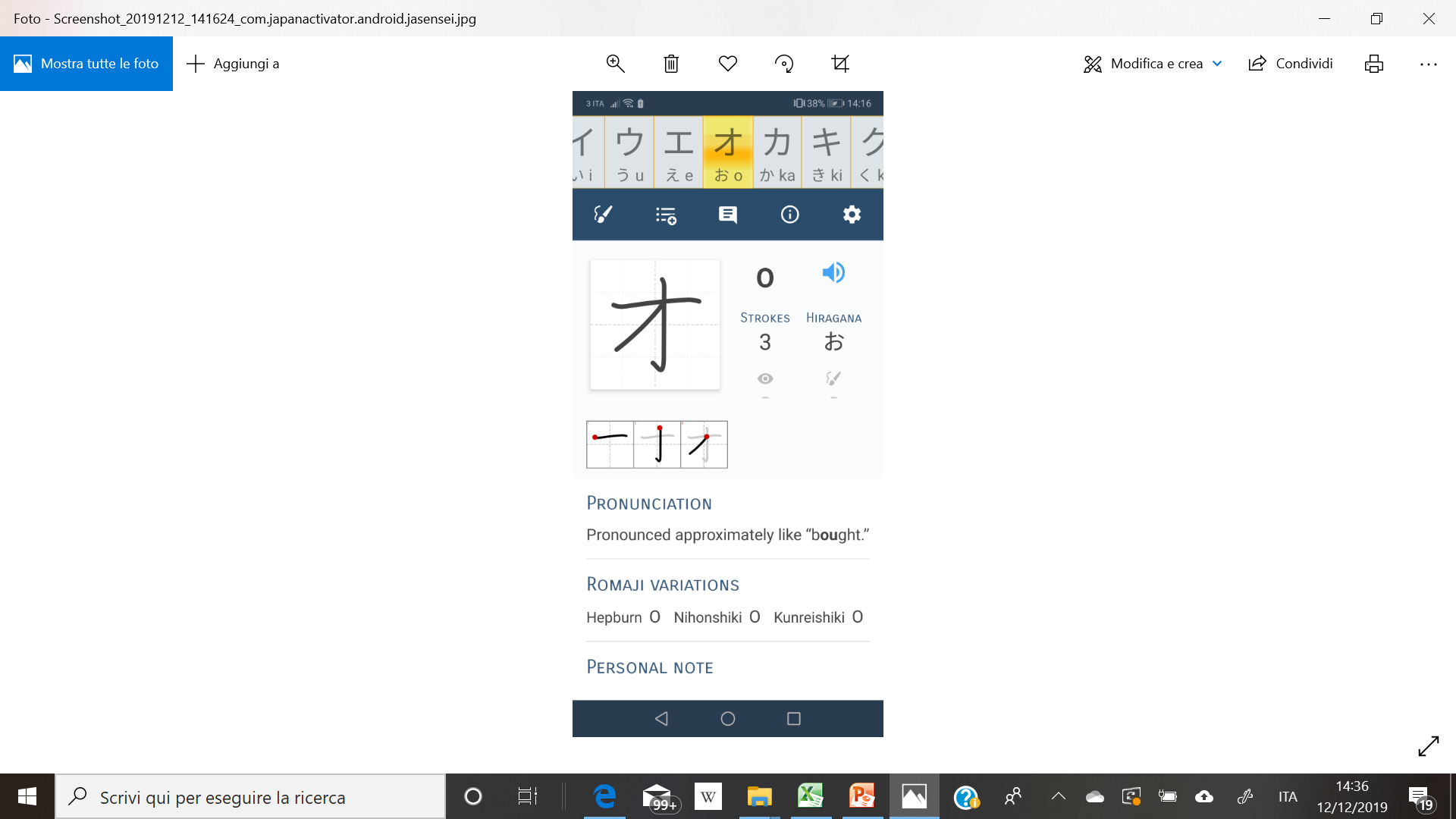 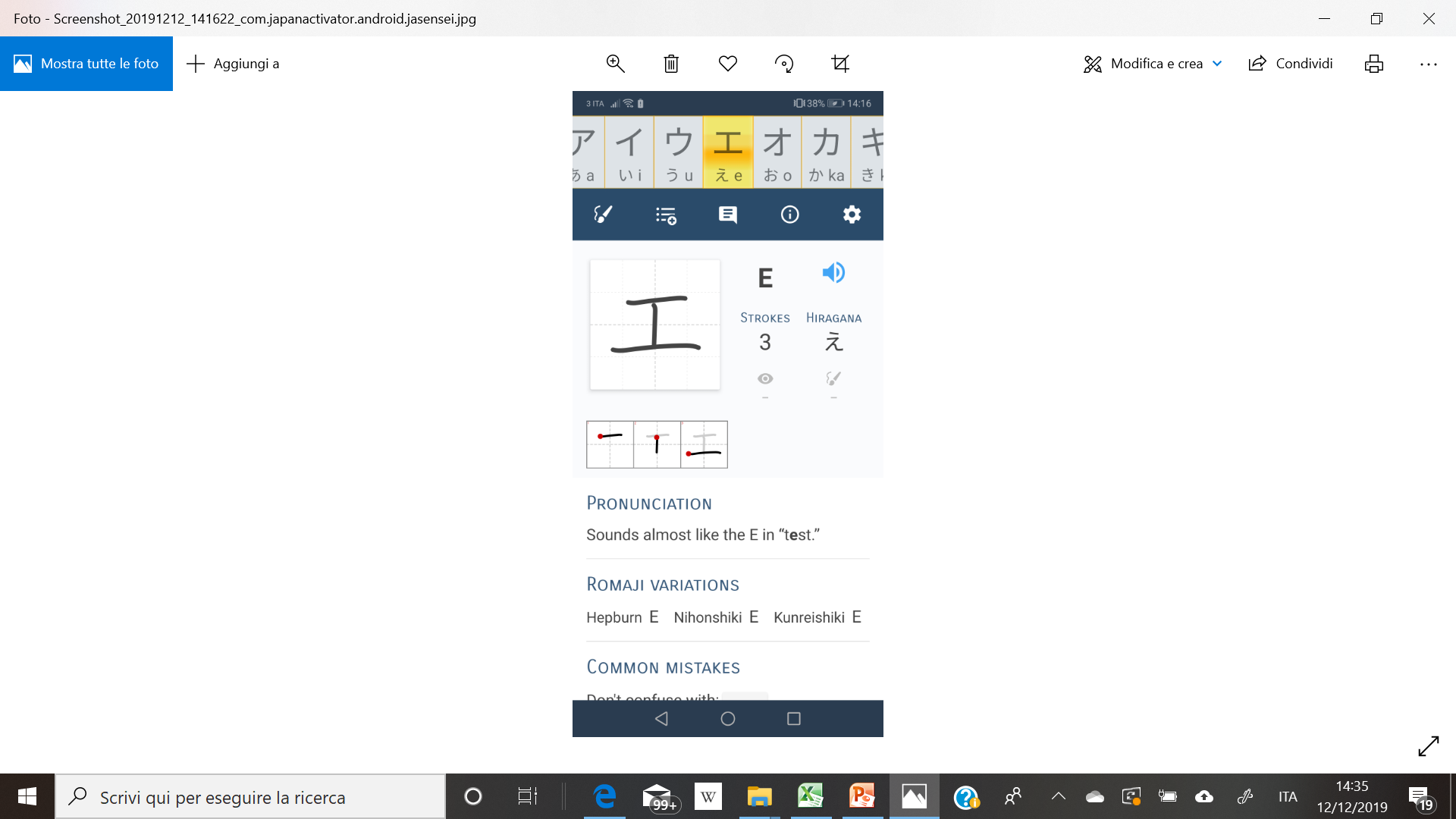 ESEMPIO SILLABE  HIRAGANA
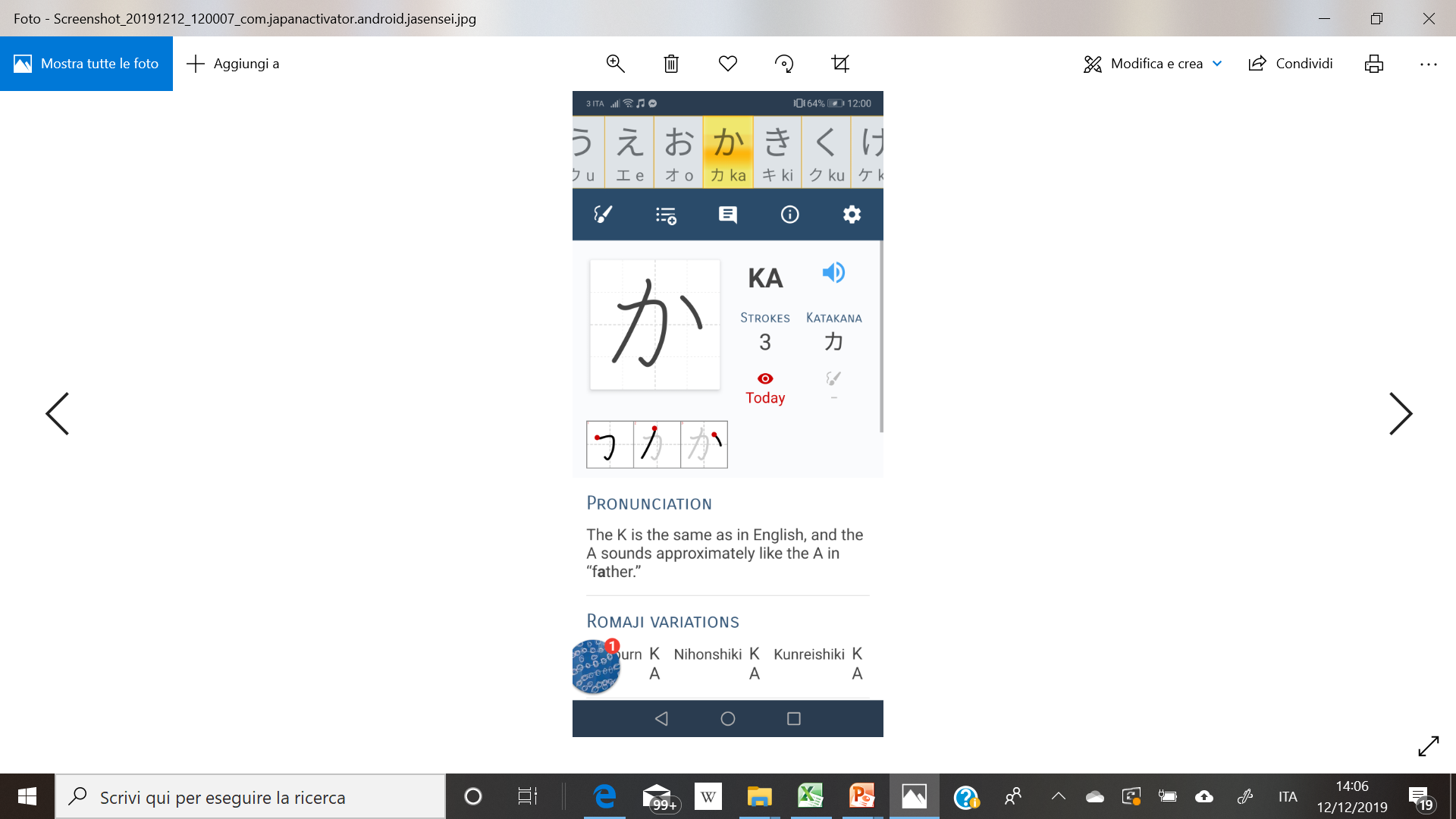 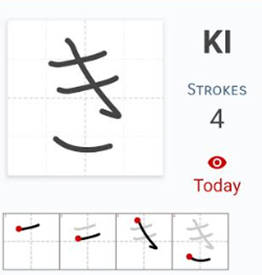 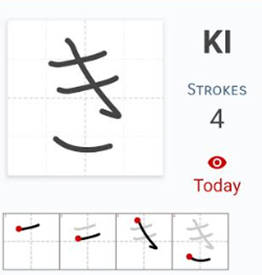 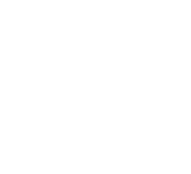 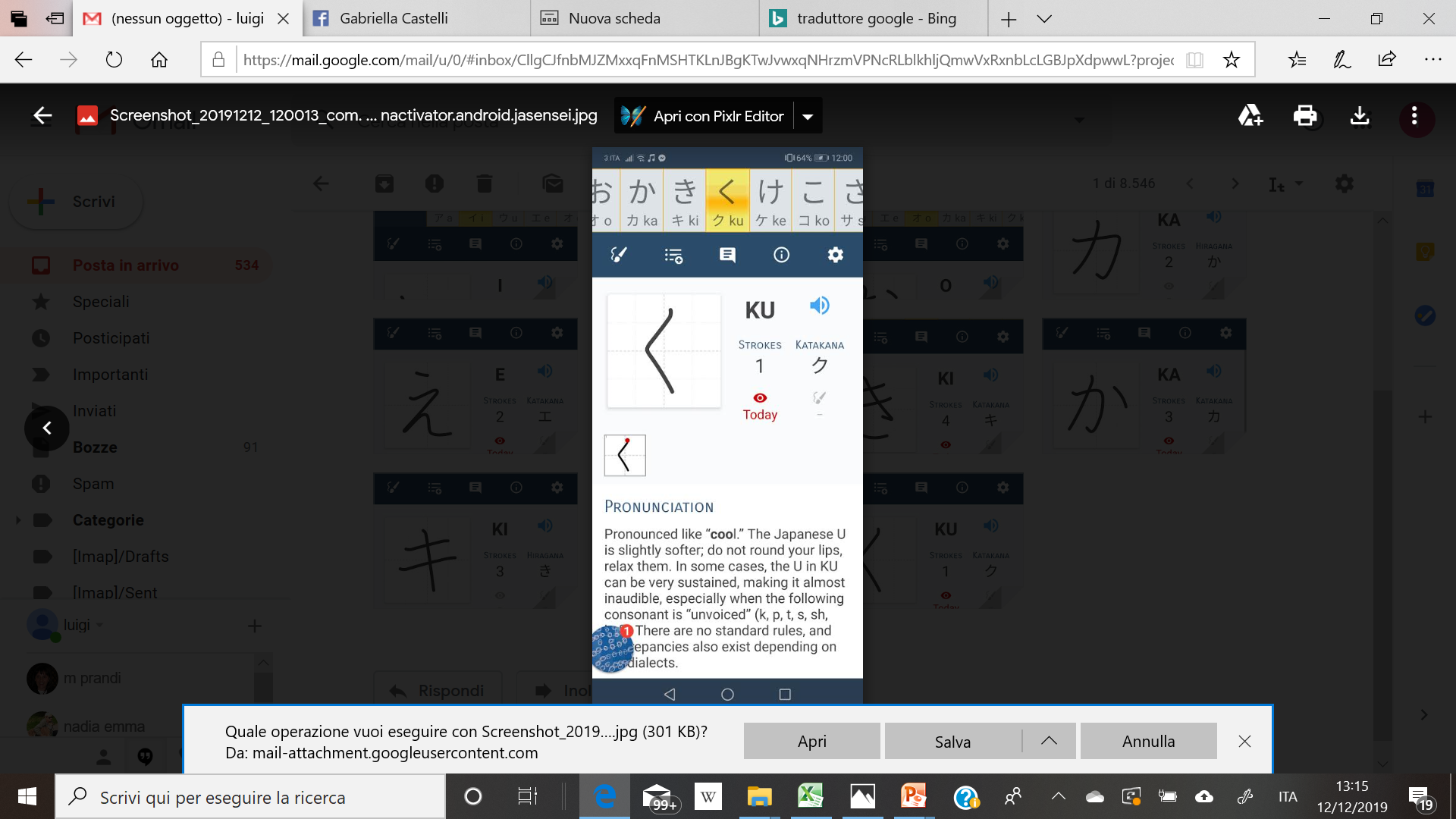 ESEMPIO SILLABE  KATAKANA
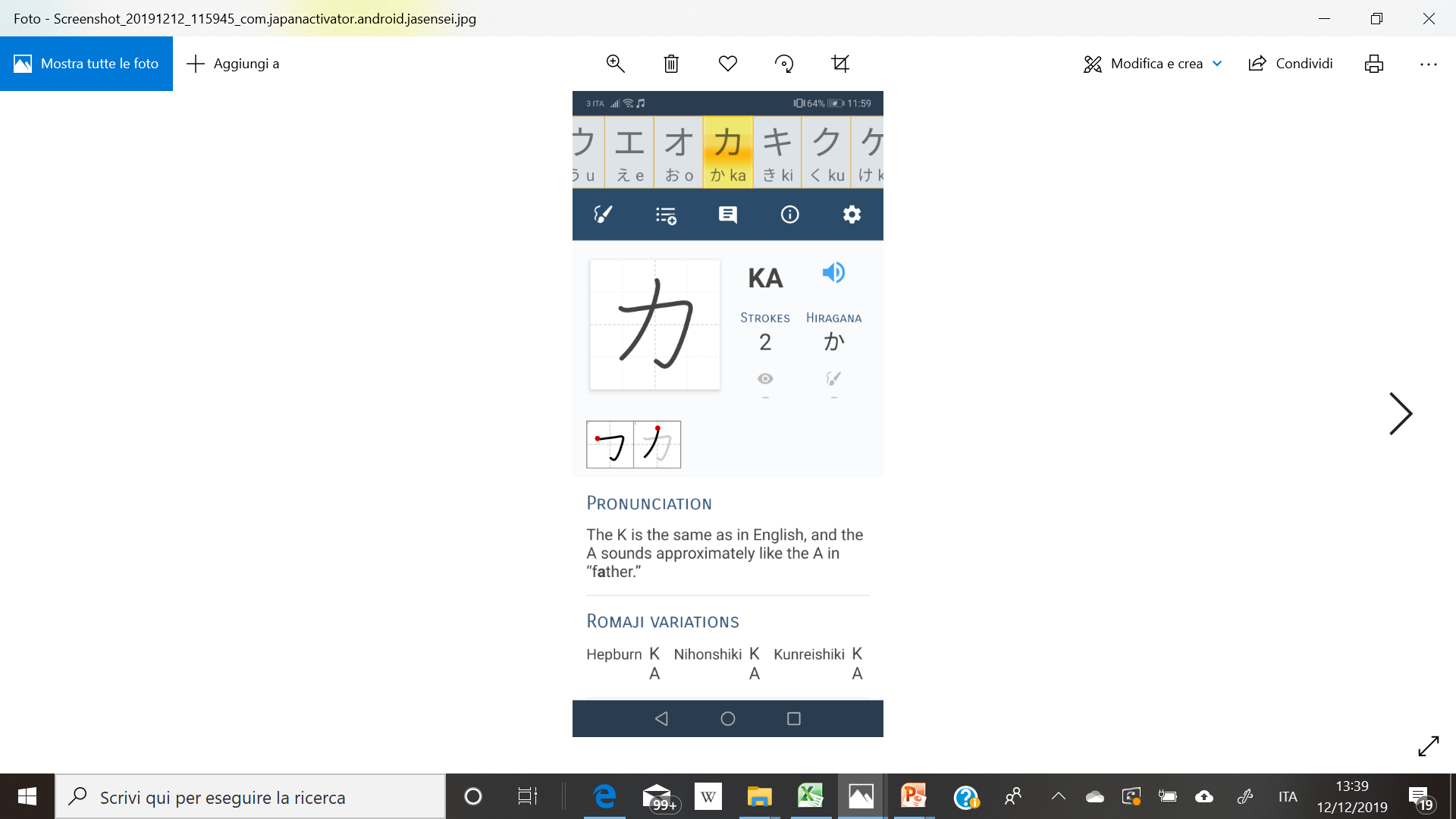 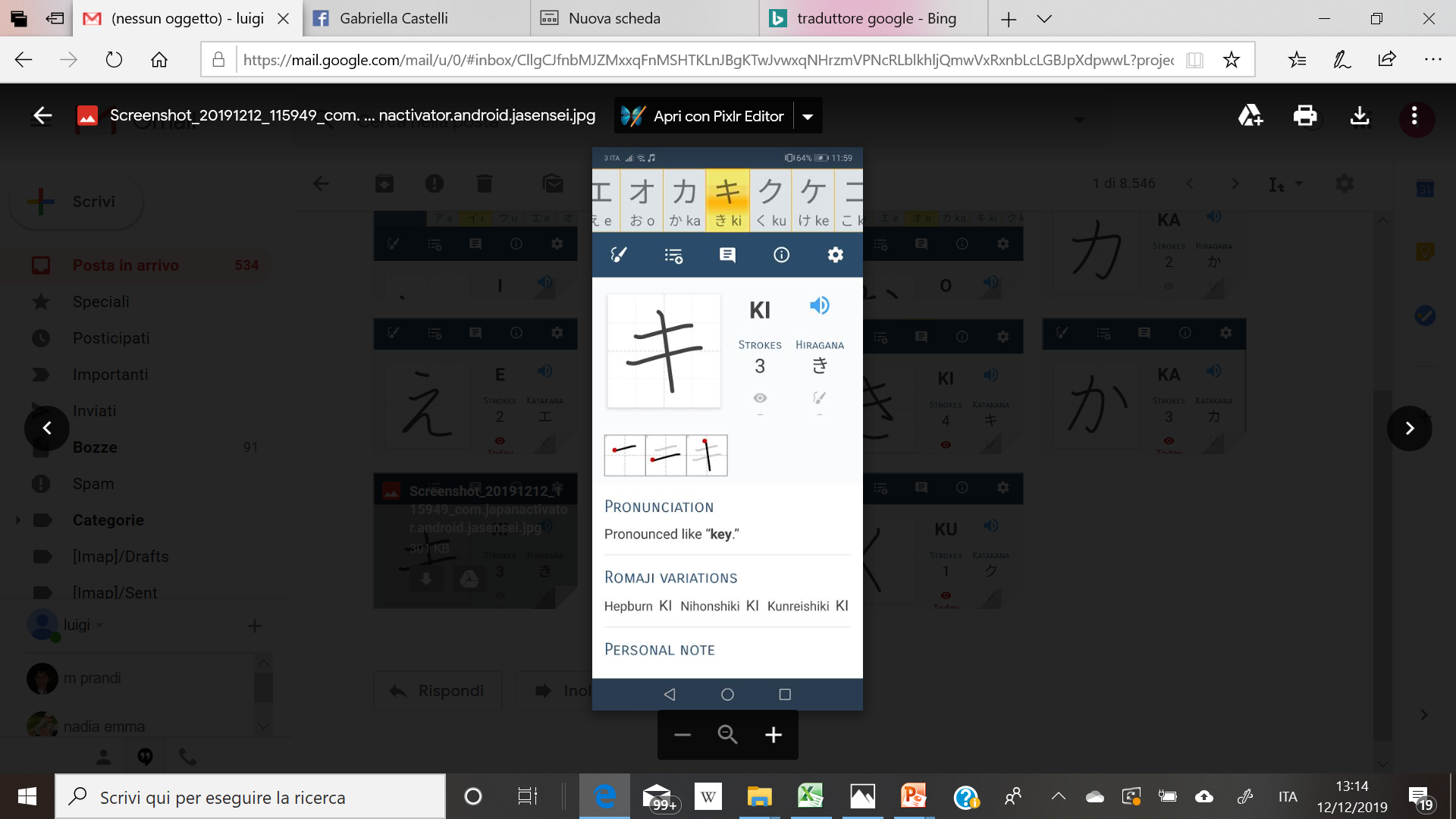 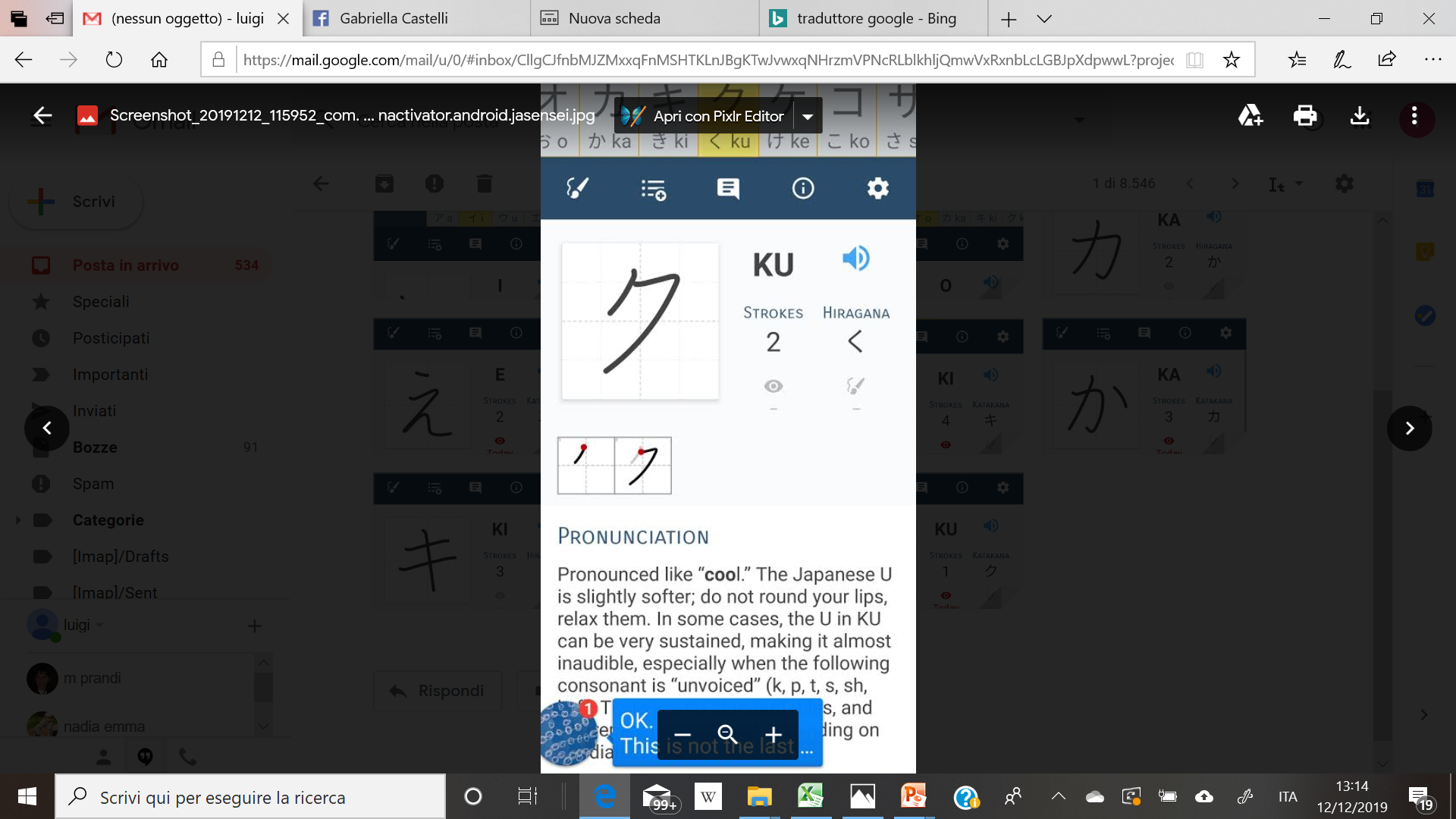 ESEMPIO PAROLA IN HIRAGANA
すし  Sushi

す Su
し  Shi
ESEMPIO PAROLA IN  KATAKANA
ルイジ　RUIGI

ル RU 
イ   I 
ジ   JI
ESEMPIO DI IDEOGRAMMA
Kanji 漢字漢 Kan Dalla Cina字 Ji Carattere
Ma non preoccupiamoci:esiste il Ro-maji!
Kanji            漢 Kan Dalla Cina                         字 Ji     Carattere

Ro-maji     Ro-ma  Da Roma                          字 Ji      Carattere
Ro-maji : Caratteri Romani 
 il nostro alfabeto
Ma non preoccupiamoci:esiste il Ro-maji!
Kanji            漢 Kan Dalla Cina                         字 Ji     Carattere

Ro-maji     Ro-ma  Da Roma                          字 Ji      Carattere
Ro-maji : Caratteri Romani 
 il nostro alfabeto
Ma non preoccupiamoci:esiste il Ro-maji!
Kanji            漢 Kan Dalla Cina                         字 Ji     Carattere

Ro-maji     Ro-ma  Da Roma                          字 Ji      Carattere
Ro-maji : Caratteri Romani 
 il nostro alfabeto
Ma non preoccupiamoci:esiste il Ro-maji!
Kanji            漢 Kan Dalla Cina                         字 Ji     Carattere

Ro-maji     Ro-ma  Da Roma                          字 Ji      Carattere
Ro-maji : Caratteri Romani 
 il nostro alfabeto
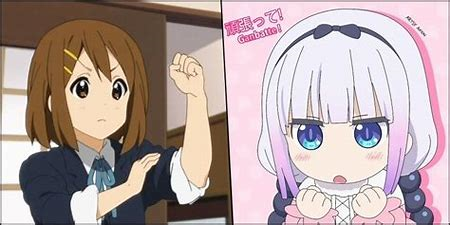 Ganbatte kudasai !!
Origini della scrittura
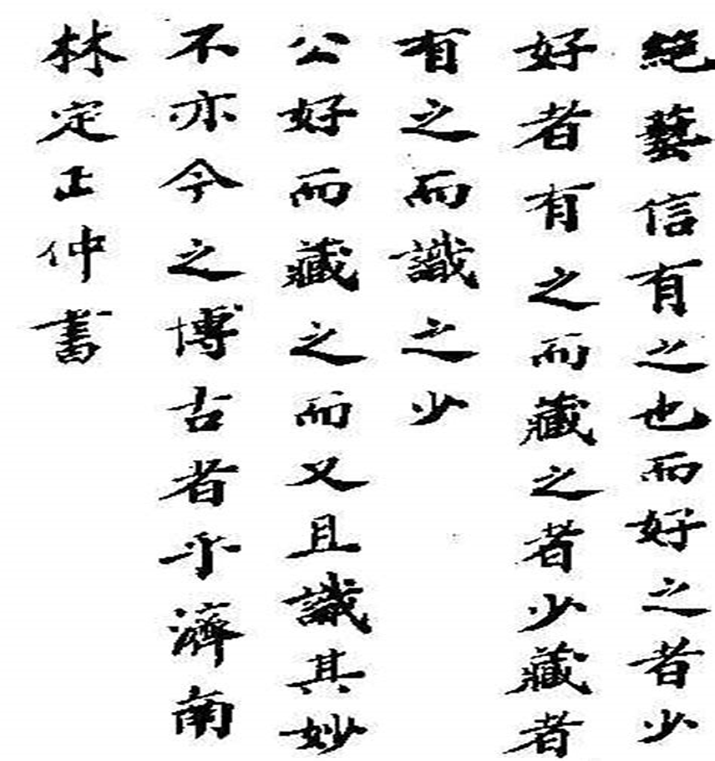 La scrittura giapponese non ha origini antiche 

Gli Ideogrammi dalla Cina arrivano in Giappone attorno al 5° secolo
Mitologia-Storia- Religione? 

Spesso queste tre Realtà 
si sovrappongono

Perché questa confusione?
Per la mancanza di
 un sistema scrittura
Mitologia-Storia- Religione? 

Spesso queste tre Realtà 
si sovrappongono

Perché questa confusione?
Per la mancanza di
 un sistema scrittura
Mitologia-Storia- Religione? 

Spesso queste tre Realtà 
si sovrappongono

Perché questa confusione?
Per la mancanza di
 un sistema scrittura
Mitologia-Storia- Religione? 

Spesso queste tre Realtà 
si sovrappongono

Perché questa confusione?
Per la mancanza di
 un sistema scrittura
Ideogrammi: 

Kanji 漢字漢 Kan: Cina字 Ji: Carattere

Precisamente:
 Caratteri della dinastia Han (Kan) 
la prima dinastia a dare un impulso artistico alla Cina, sviluppando tutti i settori alla ricerca del gusto, della raffinatezza e dell’eleganza armoniosa
Ideogrammi: 

Kanji 漢字漢 Kan: Cina字 Ji: Carattere

Precisamente:
 Caratteri della dinastia Han (Kan) 
la prima dinastia a dare un impulso artistico alla Cina, sviluppando tutti i settori alla ricerca del gusto, della raffinatezza e dell’eleganza armoniosa
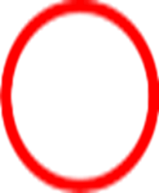 Ideogrammi: 

Kanji 漢字漢 Kan: Cina字 Ji: Carattere

Precisamente:
 Caratteri della dinastia Han (Kan) 
la prima dinastia a dare un impulso artistico alla Cina, sviluppando tutti i settori alla ricerca del gusto, della raffinatezza e dell’eleganza armoniosa
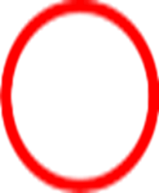 Ideogrammi: 

Kanji 漢字漢 Kan: Cina字 Ji: Carattere

Precisamente:
 Caratteri della dinastia Han (Kan) 
la prima dinastia a dare un impulso artistico alla Cina, sviluppando tutti i settori alla ricerca del gusto, della raffinatezza e dell’eleganza armoniosa
In forma arcaica apparvero nel continente asiatico quasi 1000 anni prima di Cristo 

Sperimentazione di comunicazione
 con il divino !
In forma arcaica apparvero nel continente asiatico quasi 1000 anni prima di Cristo 

Sperimentazione di comunicazione
 con il divino !
L’uomo era alla ricerca di risposte, investigava canali di connessione con le forze superiori  

Scaldava con il fuoco le ossa dei mammiferi, i carapaci delle tartarughe fino al  formarsi di crepe… spaccature, interpretati come messaggi divini
L’uomo era alla ricerca di risposte, investigava canali di connessione con le forze superiori  

Scaldava con il fuoco le ossa dei mammiferi, i carapaci delle tartarughe fino al  formarsi di crepe… spaccature, interpretati come messaggi divini
Si afferma che sia li l’origine degli Ideogrammi, poi ripresi e sviluppati nel corso dei secoli a venire, con particolare impegno della dinastia cinese Han, attorno al 2 secolo dc.
Sono pittogrammi, disegni, insieme di elementi grafici risalenti all’epoca del miti, dal regno degli eroi, dal tempo degli umani  ed ispirati dalla natura, vegetale ed animale, dall’agricoltura, dai lavori manuali. 

Con gli ideogrammi hanno raffigurato questi concetti e trasformati in scrittura
Sono pittogrammi, disegni, insieme di elementi grafici risalenti all’epoca del miti, dal regno degli eroi, dal tempo degli umani  ed ispirati dalla natura, vegetale ed animale, dall’agricoltura, dai lavori manuali. 

Con gli ideogrammi hanno raffigurato questi concetti e trasformati in scrittura
Kinsekibun 金石文 «Testi su oro e pietra»
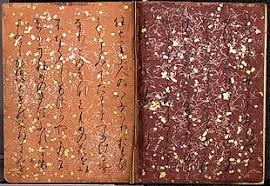 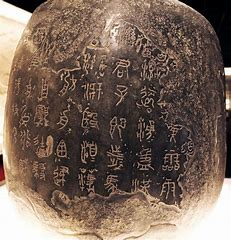 Soltanto nel VIII secolo venne prodotta la prima grande opera, riferimenti storici e mitologici: 
il Kojiki (712 dc)
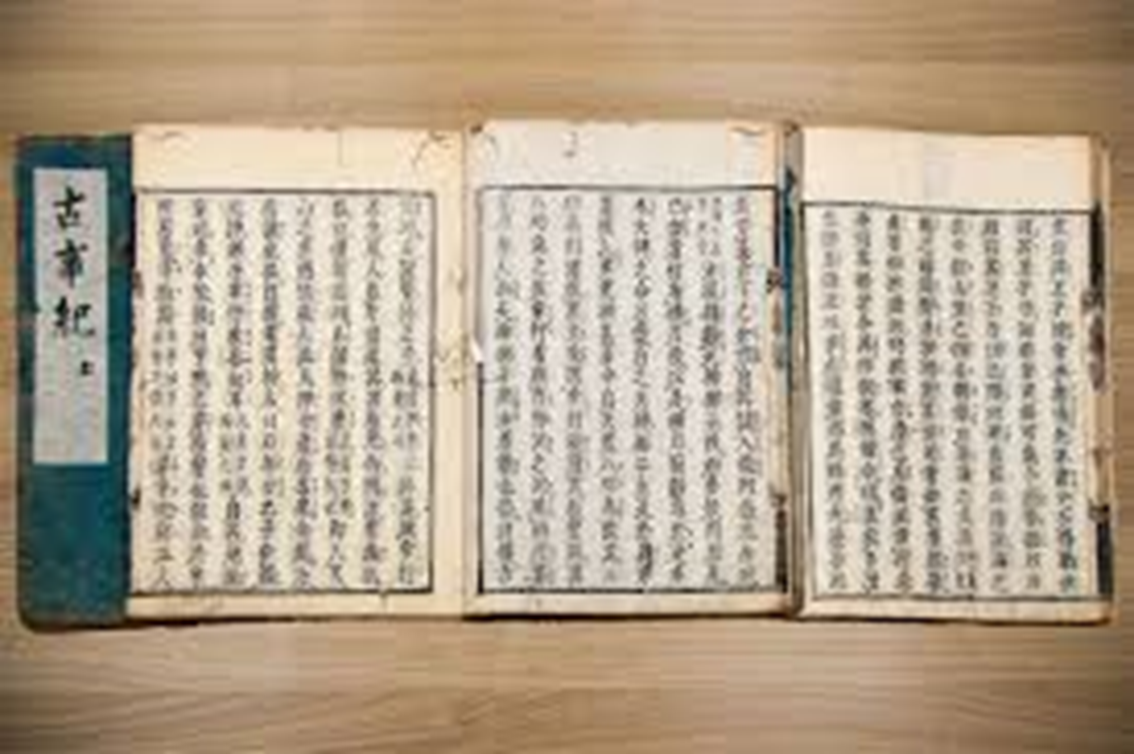 Testo «Nippogonico»
Sistema ad ideogrammi KANJI漢字
Nomi, pronomi, verbi, aggettivi: 
il corpo della frase.

Es. Il verbo bere : 飲
HIRAGANAひらがな
Forma corsiva , arrotondata 

-Scrivere particolari parole giapponesi che non hanno un Kanji corrispondente, o Kanji complessi o non comuni. 

-Aggiungere desinenze grammaticali (coniugazioni dei verbi, preposizioni),

-Segnaletica in stazioni di treno, metropolitana, scuole e principali zone turistiche.
Es. per coniugare il verbo bere: 飲みます
HIRAGANAひらがな
Forma corsiva , arrotondata 

-Scrivere particolari parole giapponesi che non hanno un Kanji corrispondente, o Kanji complessi o non comuni. 

-Aggiungere desinenze grammaticali (coniugazioni dei verbi, preposizioni),

-Segnaletica in stazioni di treno, metropolitana, scuole e principali zone turistiche.
Es. per coniugare il verbo bere: 飲みます
HIRAGANAひらがな
Forma corsiva , arrotondata 

-Scrivere particolari parole giapponesi che non hanno un Kanji corrispondente, o Kanji complessi o non comuni. 

-Aggiungere desinenze grammaticali (coniugazioni dei verbi, preposizioni),

-Segnaletica in stazioni di treno, metropolitana, scuole e principali zone turistiche.
Es. per coniugare il verbo bere: 飲みます
HIRAGANAひらがな
Forma corsiva , arrotondata 

-Scrivere particolari parole giapponesi che non hanno un Kanji corrispondente, o Kanji complessi o non comuni. 

-Aggiungere desinenze grammaticali (coniugazioni dei verbi, preposizioni),

-Segnaletica in stazioni di treno, metropolitana, scuole e principali zone turistiche.
Es. per coniugare il verbo bere: 飲みます
HIRAGANAひらがな
Forma corsiva , arrotondata 

-Scrivere particolari parole giapponesi che non hanno un Kanji corrispondente, o Kanji complessi o non comuni. 

-Aggiungere desinenze grammaticali (coniugazioni dei verbi, preposizioni),

-Segnaletica in stazioni di treno, metropolitana, scuole e principali zone turistiche.
Es. per coniugare il verbo bere: 飲みます
KATAKANA
カタカナ
Forma lineare e rettilinea

Vengono utilizzati per scrivere parole prese in prestito da lingue straniere, incluso i nomi propri. 

Es.  Caffè, (bevanda non di origine giapponese): 
 コーヒー
KATAKANA
カタカナ
Forma lineare e rettilinea

Vengono utilizzati per scrivere parole prese in prestito da lingue straniere, incluso i nomi propri. 

Es.  Caffè, (bevanda non di origine giapponese): 
 コーヒー
KATAKANA
カタカナ
Forma lineare e rettilinea

Vengono utilizzati per scrivere parole prese in prestito da lingue straniere, incluso i nomi propri. 

Es.  Caffè, (bevanda non di origine giapponese): 
 コーヒー
KATAKANA
カタカナ
Forma lineare e rettilinea

Vengono utilizzati per scrivere parole prese in prestito da lingue straniere, incluso i nomi propri. 

Es.  Caffè, (bevanda non di origine giapponese): 
 コーヒー
Frase completa in giapponese con i tre sistemi di scrittura:
Bevo un caffè

コー ヒー を 飲 み ま す
KO  -     HI  -  WO NO  MI  MA SU
Frase completa in giapponese con i tre sistemi di scrittura:
Bevo un caffè

コー ヒー を 飲 み ま す
KO  -     HI  -  WO NO  MI  MA SU
Frase completa in giapponese con i tre sistemi di scrittura:
Bevo un caffè

コー ヒー を 飲 み ま す
KO  -     HI  -  WO NO  MI  MA SU
Frase completa in giapponese con i tre sistemi di scrittura:
Bevo un caffè

コー ヒー を 飲 み ま す
KO  -     HI  -  WO NO  MI  MA SU
Quanti sono i Kanji? Bisogna conoscerli tutti ?
Quanti sono i Kanji? Bisogna conoscerli tutti ?
Quanti sono i Kanji? Bisogna conoscerli tutti ?
50.000 ?!? 106.230 ?! ?
Quanti sono i Kanji? Bisogna conoscerli tutti ?
50.000 ?!? 106.230 ?! ?
2997, Kanji  disponibili per la stampa
Quanti sono i Kanji? Bisogna conoscerli tutti ?
50.000 ?!? 106.230 ?! ?
2997, Kanji  disponibili per la stampa
2136  Jōyō Kanji, Ideogrammi di uso comune
Quanti sono i Kanji? Bisogna conoscerli tutti ?
50.000 ?!? 106.230 ?! ?
2997, Kanji  disponibili per la stampa
861 Jinmeiyō Kanji, Ideogrammi dei Nomi
2136  Jōyō Kanji, Ideogrammi di uso comune
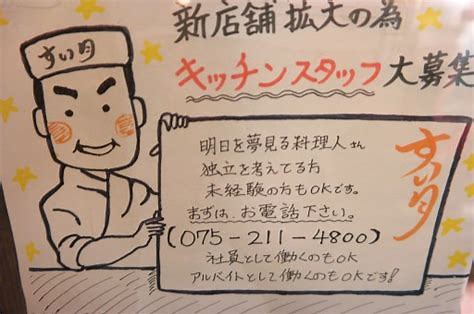 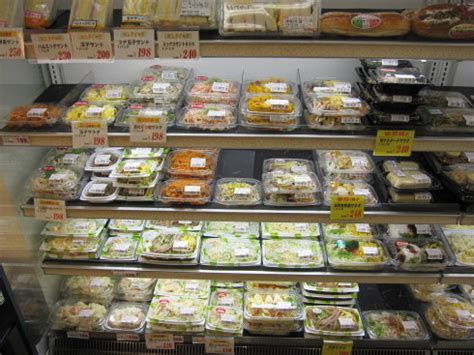 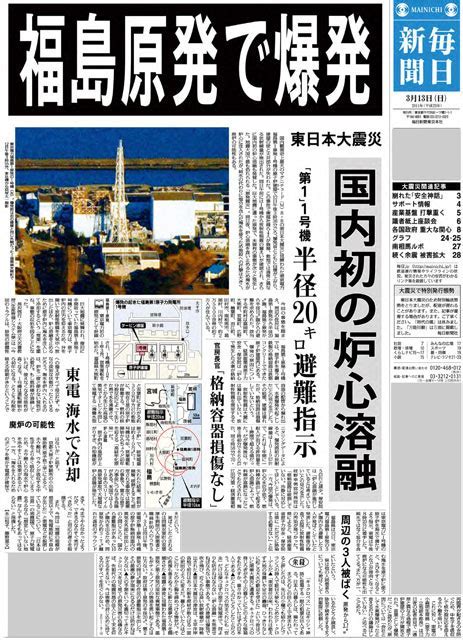 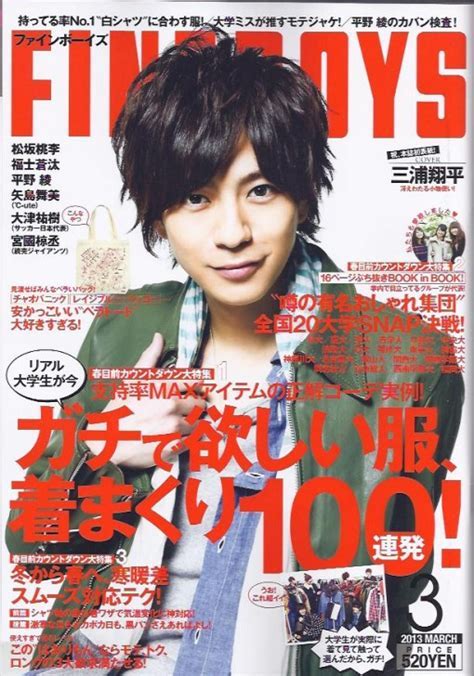 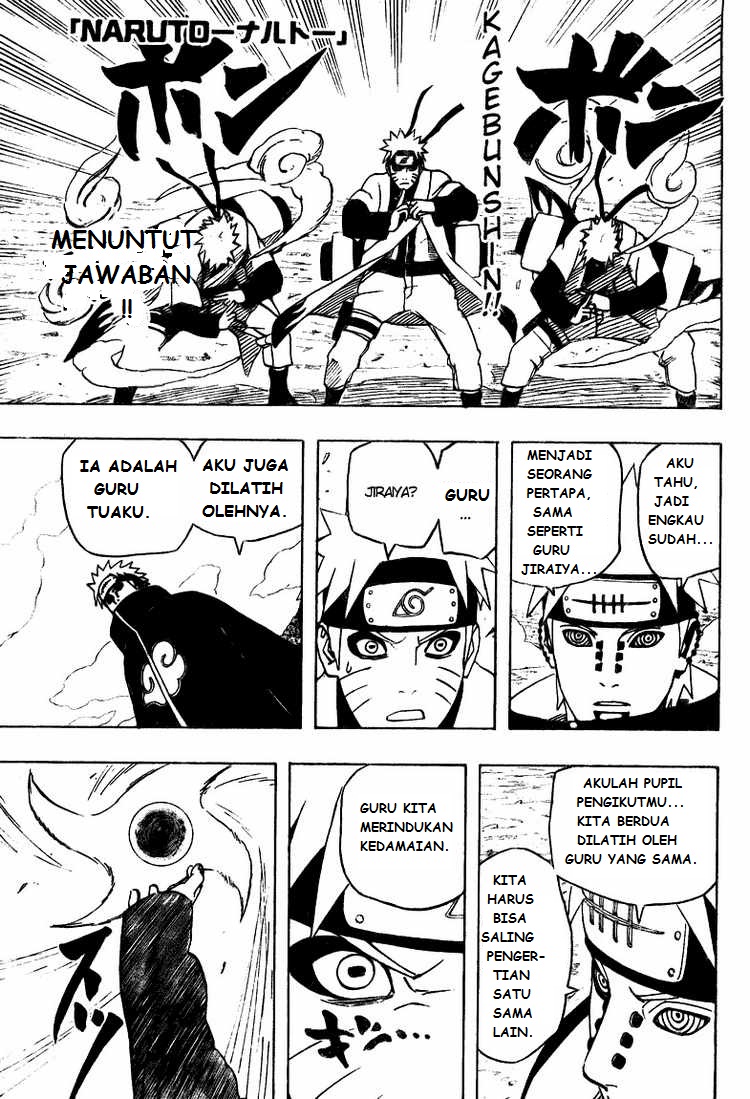 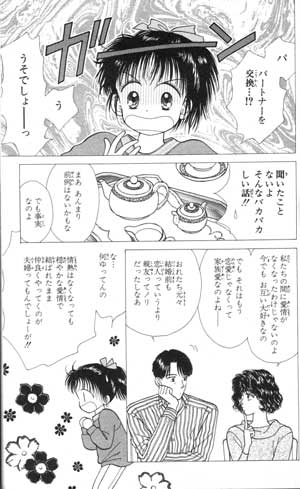 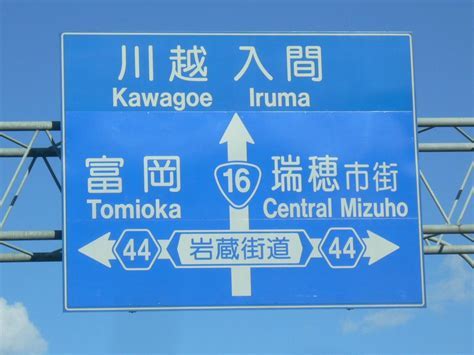 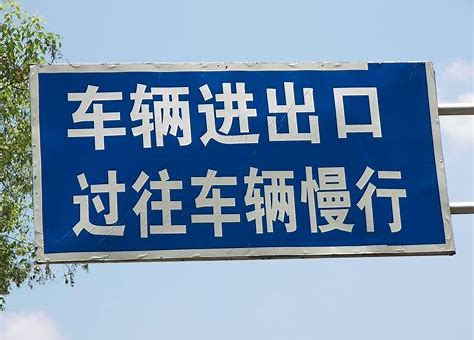 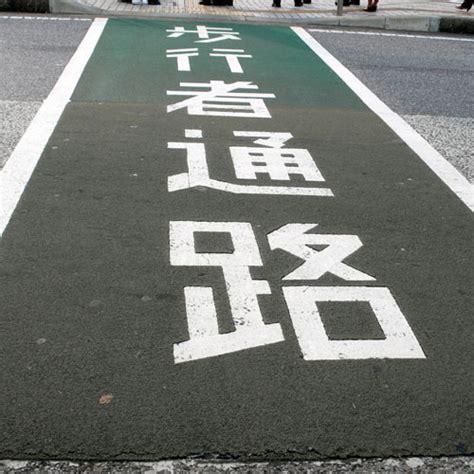 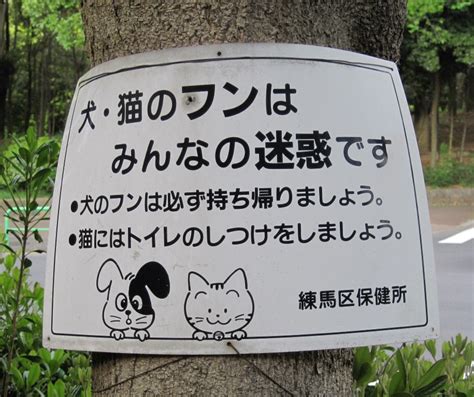 Si studiano 2 /3 Kanji per voltanon più di 30 la settimana
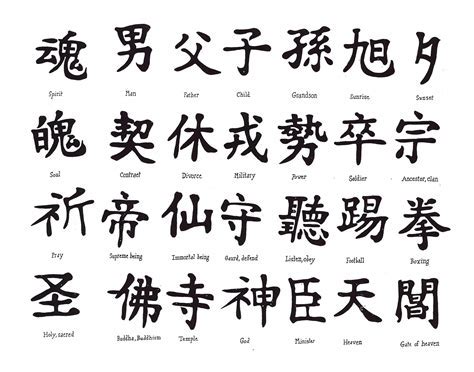 Si studiano 2 /3 Kanji per voltanon più di 30 la settimana
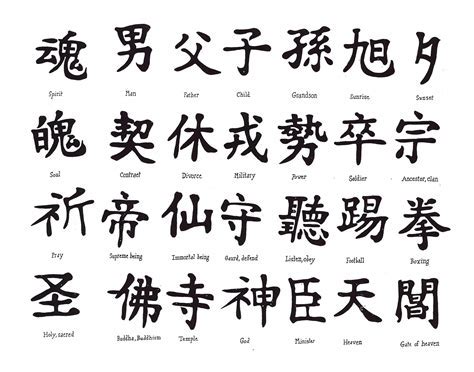 Studiare Kanji è un ottimo allenamento per la memoria!
Come si memorizza un termine scritto in kanji?
Come si memorizza un termine scritto in kanji?
愛
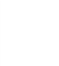 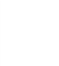 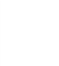 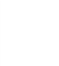 Come si memorizza un termine scritto in kanji?
Imparo i tratti e memorizzo 
盆栽
Bonsai
Come si memorizza un termine scritto in kanji?
Imparo i tratti e memorizzo 
盆栽
Bonsai
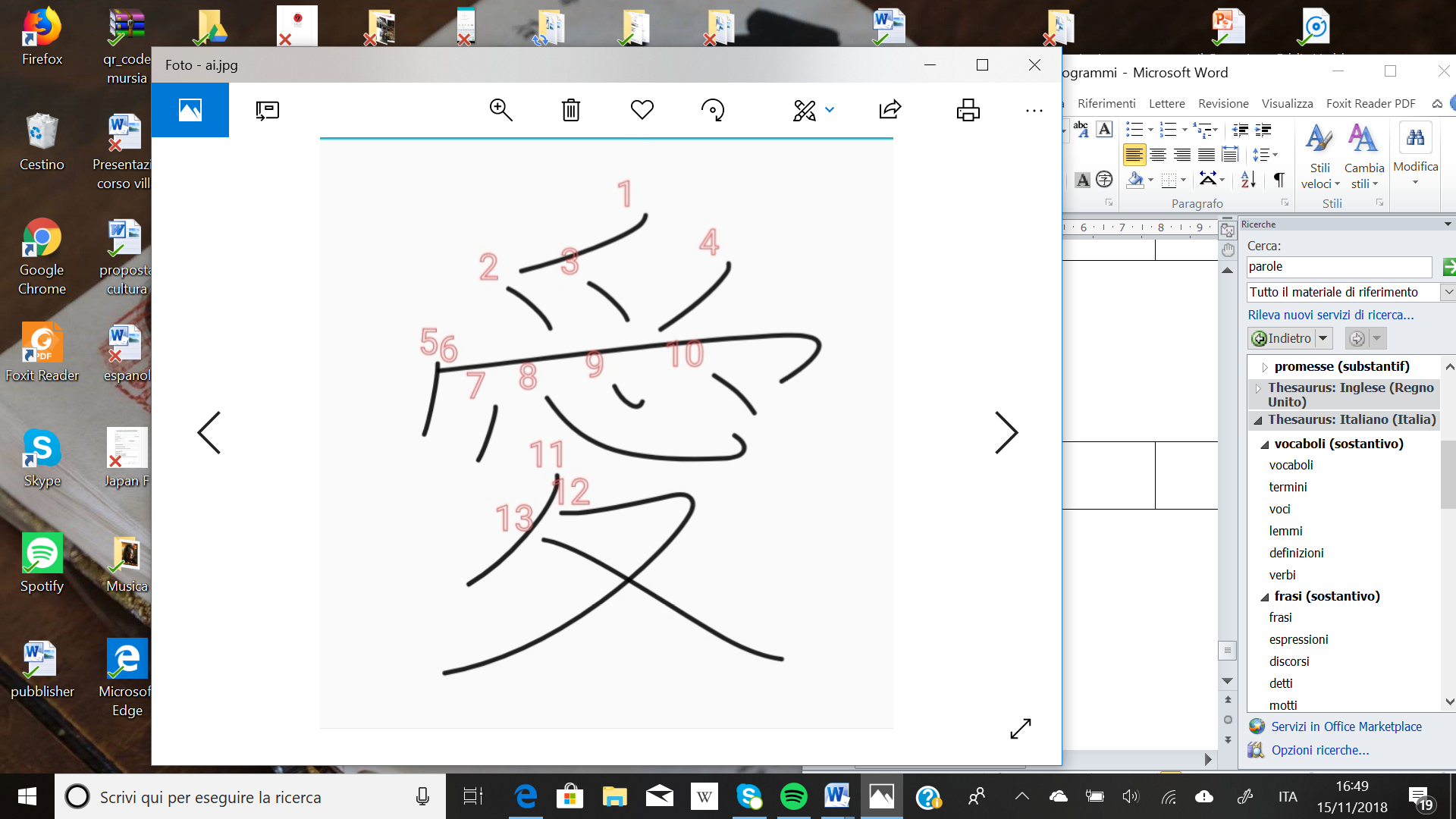 Come si memorizza un termine scritto in kanji?
Scompongo ed analizzo gli elementi grafici che formano gli ideogrammi
愛
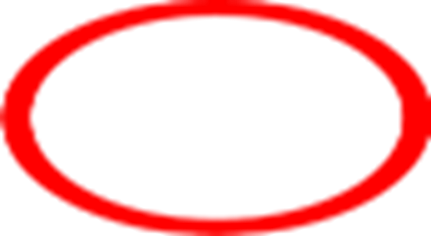 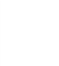 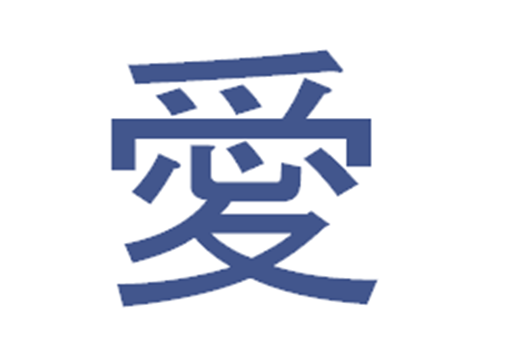 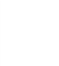 Mano
愛
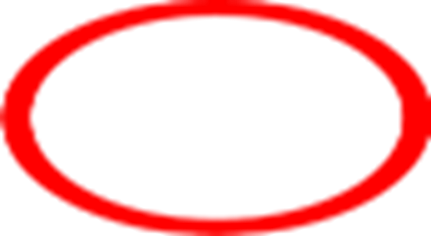 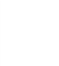 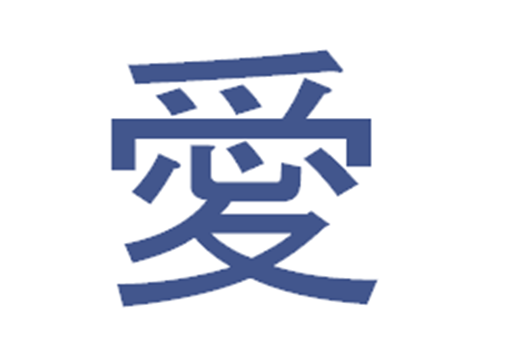 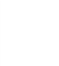 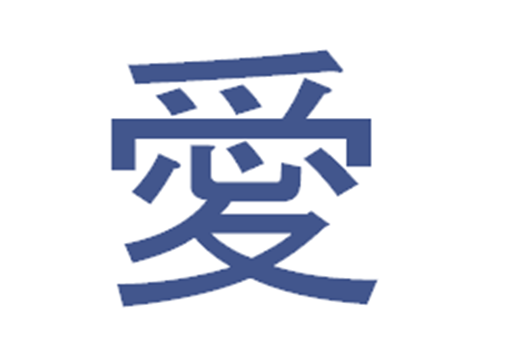 Mano
Tetto
愛
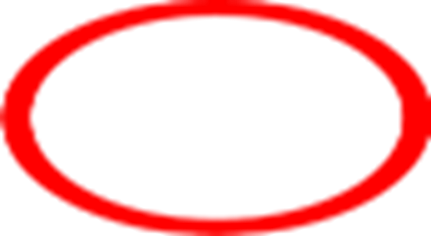 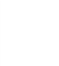 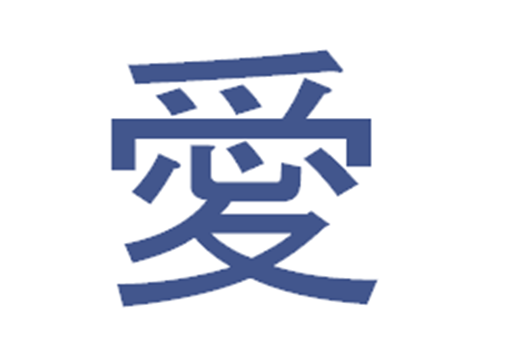 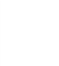 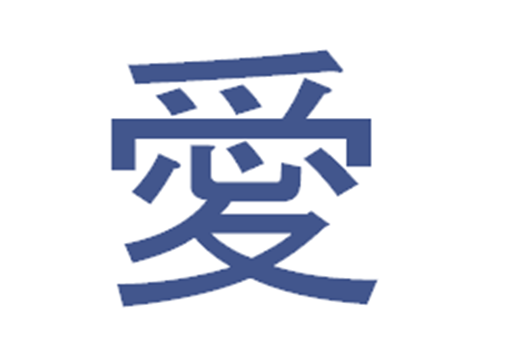 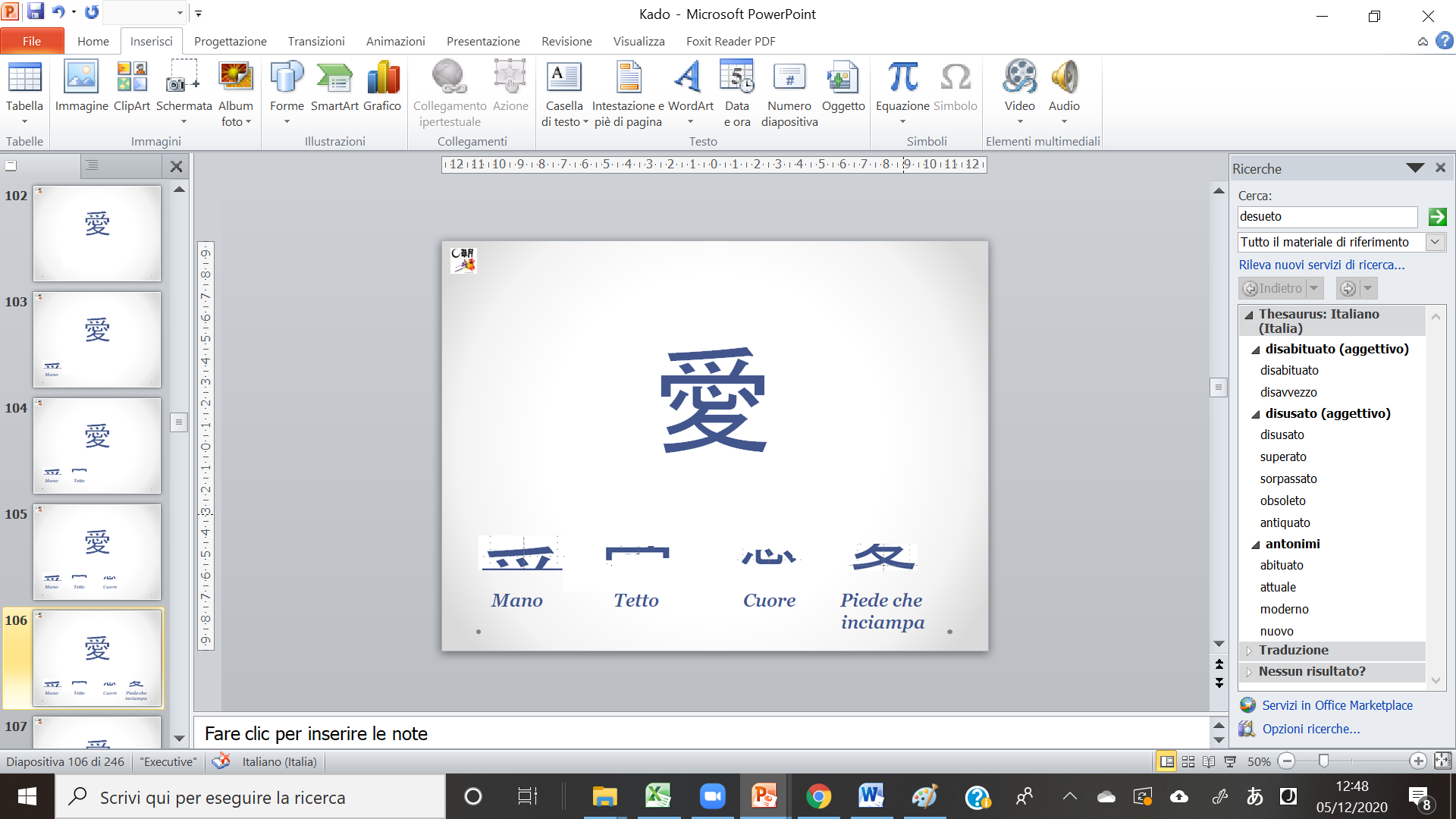 Mano
Tetto
Cuore
愛
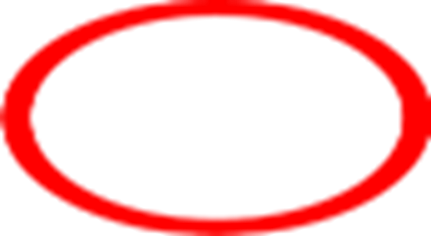 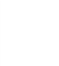 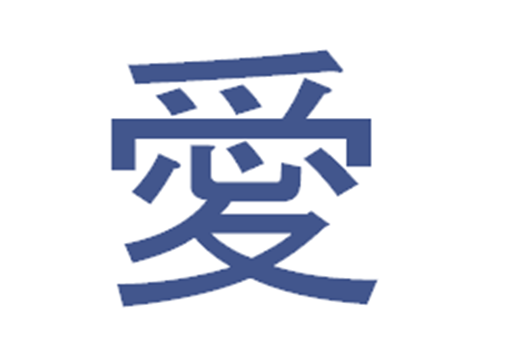 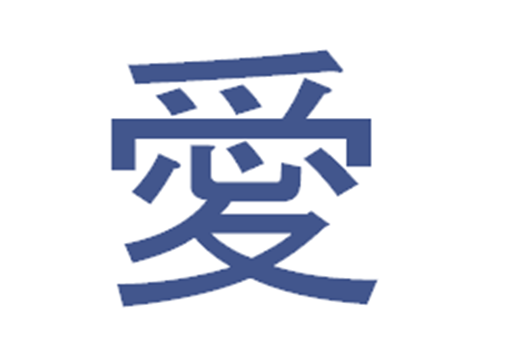 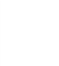 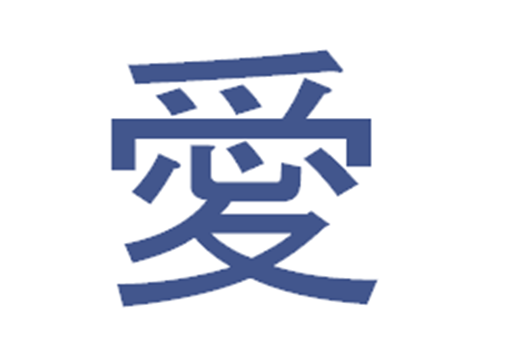 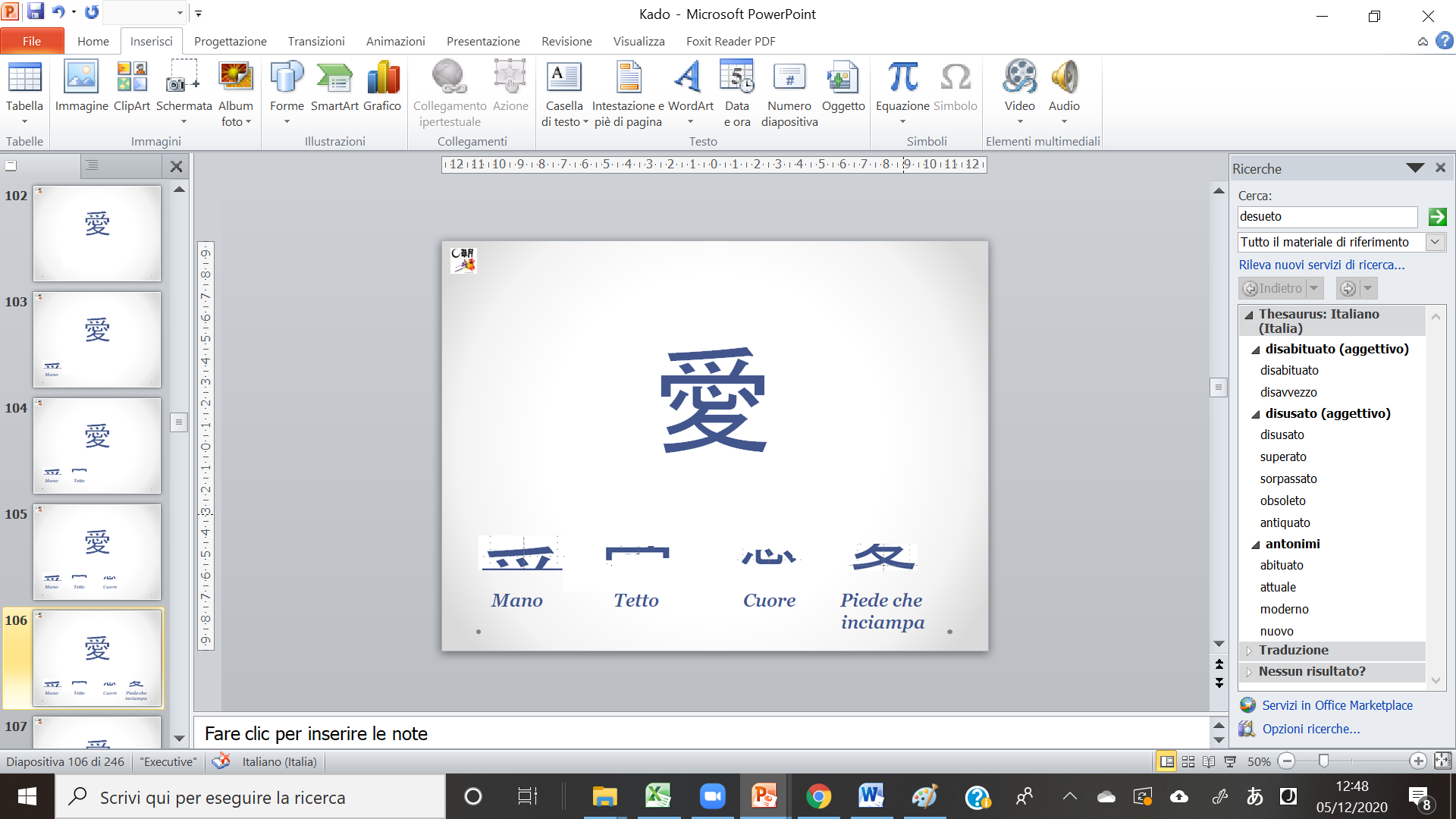 Mano
Tetto
Cuore
Piede che 
inciampa
愛
Ai 
Camminando insieme, in un percorso accidentato e difficoltoso, con un sentimento celato, tenendoci per mano…
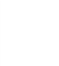 愛
Ai 
Camminando insieme, in un percorso accidentato e difficoltoso, con un sentimento celato, tenendoci per mano…
… Amore
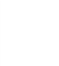 I Kanji sono i  custodi dei significati millenari 
 
I loro tratti 
Conservano
 Proteggono
Narrano 

Le micro storie legate alla loro origine, l’etimologia, oltre che ad aiutarci a memorizzare, racconta miti, storia e cultura
I Kanji sono i  custodi dei significati millenari 
 
I loro tratti 
Conservano
 Proteggono
Narrano 

Le micro storie legate alla loro origine, l’etimologia, oltre che ad aiutarci a memorizzare, racconta miti, storia e cultura
I Kanji sono i  custodi dei significati millenari 
 
I loro tratti 
Conservano
 Proteggono
Narrano 

Le micro storie legate alla loro origine, l’etimologia, oltre che ad aiutarci a memorizzare, racconta miti, storia e cultura
Che può essere tradotto come…
Dobbiamo tradurre le «Idee» di una cultura molto diversa dalla nostra, formatasi abbeverandosi alle fonti dello Shintoismo, del Buddismo e delle antiche scuole cinesi del Taoismo
 
Pratiche religiose
Ne consegue che la  scrittura ad ideogrammi 
non ingabbia la fantasia
anzi
La trasforma in uno potente strumento poetico  

 In giapponese è molto comune il vedere traduzioni molto diverse tra loro…tutte corrette!

Diverse sfumature di significato
che dipendono dalla sensibilità del traduttore 
dalla sua predisposizione al «sentire» 
e «percepire»
Ne consegue che la  scrittura ad ideogrammi 
non ingabbia la fantasia
anzi
La trasforma in uno potente strumento poetico  

 In giapponese è molto comune il vedere traduzioni molto diverse tra loro…tutte corrette!

Diverse sfumature di significato
che dipendono dalla sensibilità del traduttore 
dalla sua predisposizione al «sentire» 
e «percepire»
Ne consegue che la  scrittura ad ideogrammi 
non ingabbia la fantasia
anzi
la Trasforma in uno potente
 strumento poetico  

 In giapponese è molto comune il vedere traduzioni molto diverse tra loro…tutte corrette!

Diverse sfumature di significato
che dipendono dalla sensibilità del traduttore 
dalla sua predisposizione al «sentire» 
e «percepire»
Ne consegue che la  scrittura ad ideogrammi 
non ingabbia la fantasia
anzi
la Trasforma in uno potente 
 strumento poetico  

 In giapponese è molto comune il vedere traduzioni molto diverse tra loro…tutte corrette!

Diverse sfumature di significato
che dipendono dalla sensibilità del traduttore 
dalla sua predisposizione al «sentire» 
e «percepire»
Ne consegue che la  scrittura ad ideogrammi 
non ingabbia la fantasia
anzi
la Trasforma in uno potente 
 strumento poetico  

 In giapponese è molto comune il vedere traduzioni molto diverse tra loro…tutte corrette!

Diverse sfumature di significato
che dipendono dalla sensibilità del traduttore 
dalla sua predisposizione al «sentire» 
e «percepire»
Ogni Kanji è composto da segni grafici  che si ripetono come parti di un puzzle dai mille incastri 
 

Radicale E’ la parte che ci 
permette / facilita 
la comprensione dell’ideogramma
Concetto di «Radicale»
Ogni Kanji è composto da  segni grafici 
L’elemento principale è definito Radicale

Radicale E’ la parte che ci 
permette / facilita 
la comprensione dell’ideogramma
Concetto di «Radicale»
Ogni Kanji è composto da  segni grafici 
L’elemento principale è definito Radicale

Radicale E’ la parte che ci 
permette / facilita 
la comprensione dell’ideogramma
Concetto di «Radicale»
Viene definito Radicale la «radice» dell’ideogramma.

 Un  "segno" che ci rivela la sfera semantica alla quale il Kanji appartiene. 
I radicali sono 214
Concetto di «Radicale»
Radicale Albero
  木 
Ideogramma Albero 
 木 

In questo caso il radicale è in forma Completa, identico all’ideogramma
Concetto di «Radicale»
In un ideogramma complesso, il Radicale 木   ci «dice» che l’ideogramma
 appartiene al mondo delle piante o
 ha a che fare con il legno
Concetto di «Radicale»
木　 Albero

林　Bosco

森 Foresta

枝 Ramo
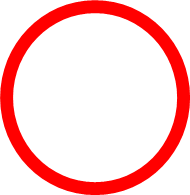 Concetto di «Radicale»
木　 Albero

林　Bosco

森 Foresta

枝 Ramo
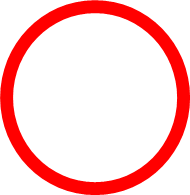 Concetto di «Radicale»
木　 Albero

林　Bosco

森 Foresta

枝 Ramo
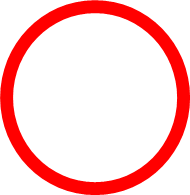 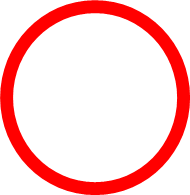 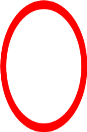 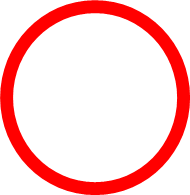 Concetto di «Radicale»
梅　Pruno 
    
杉　Cedro 
   
 桜 　Ciliegio
Concetto di «Radicale»
梅　Pruno 
    
杉　Cedro 
   
 桜 　Ciliegio
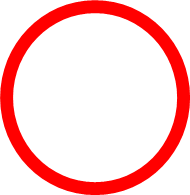 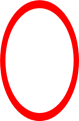 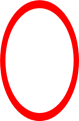 梅
梅
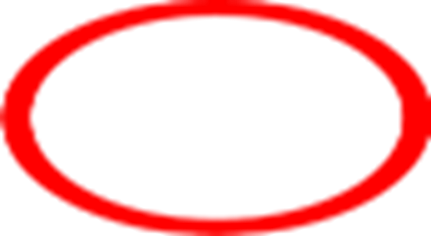 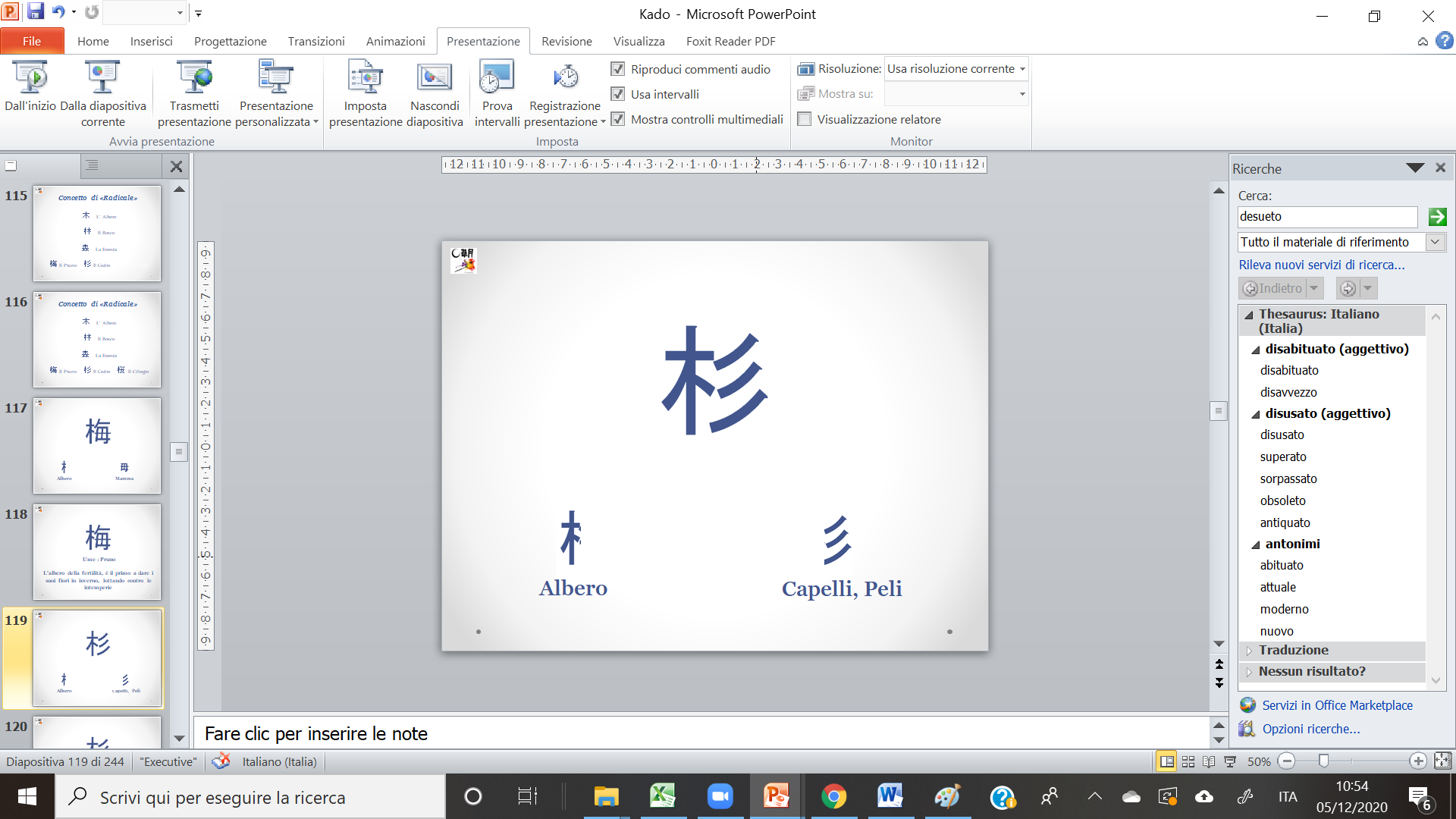 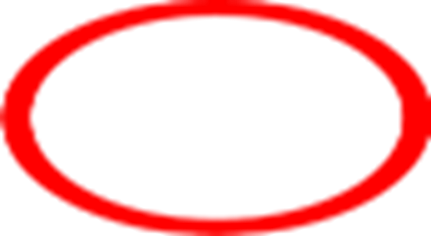 Albero
梅
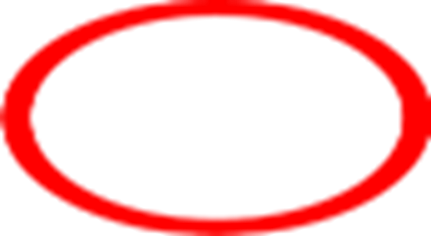 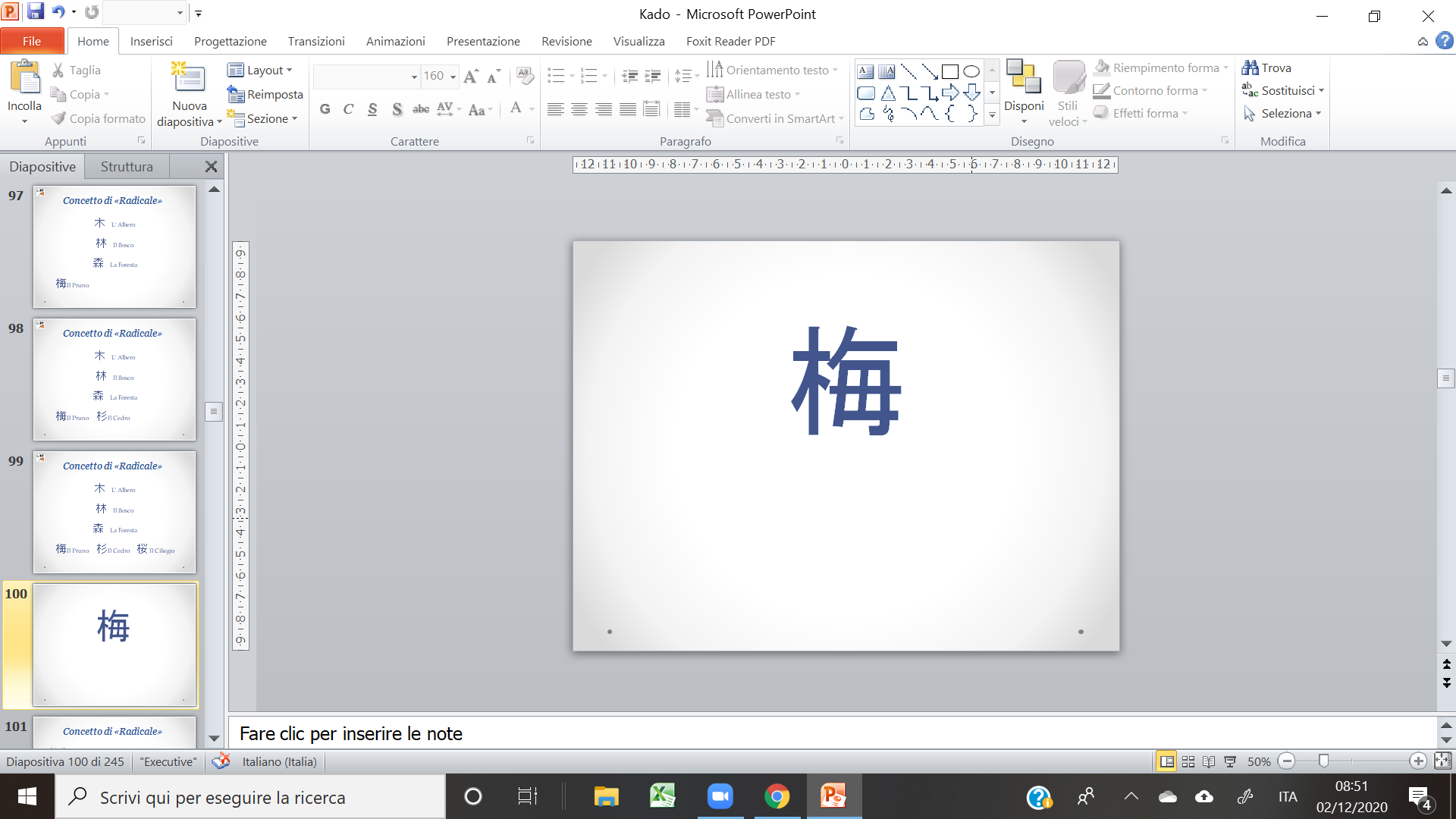 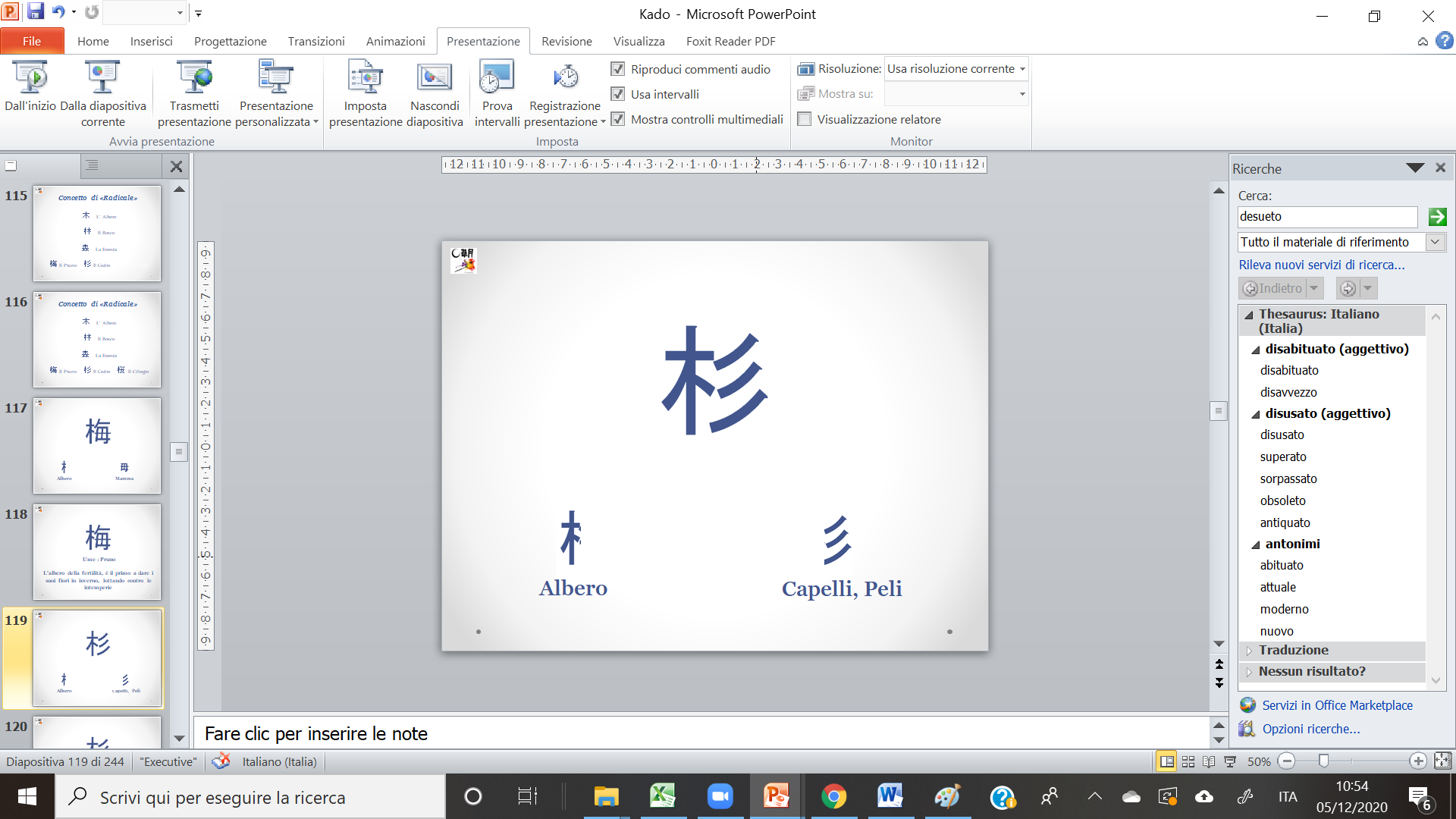 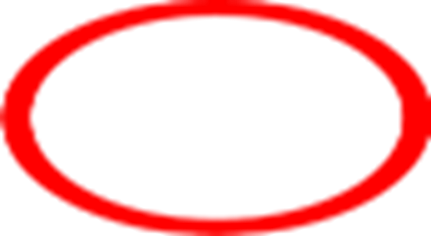 Albero
Mamma
梅
Ume

L’albero della fertilità, è il primo a dare i suoi fiori in inverno, lottando contro le intemperie
梅
Ume

L’albero della fertilità, è il primo a dare i suoi fiori in inverno, lottando contro le intemperie
Pruno
杉
杉
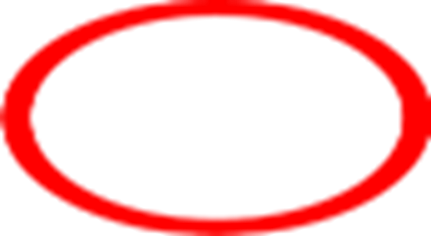 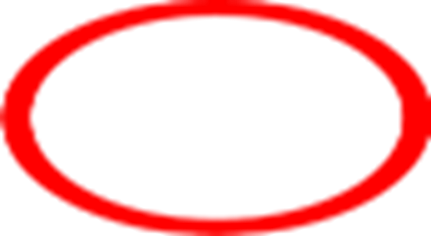 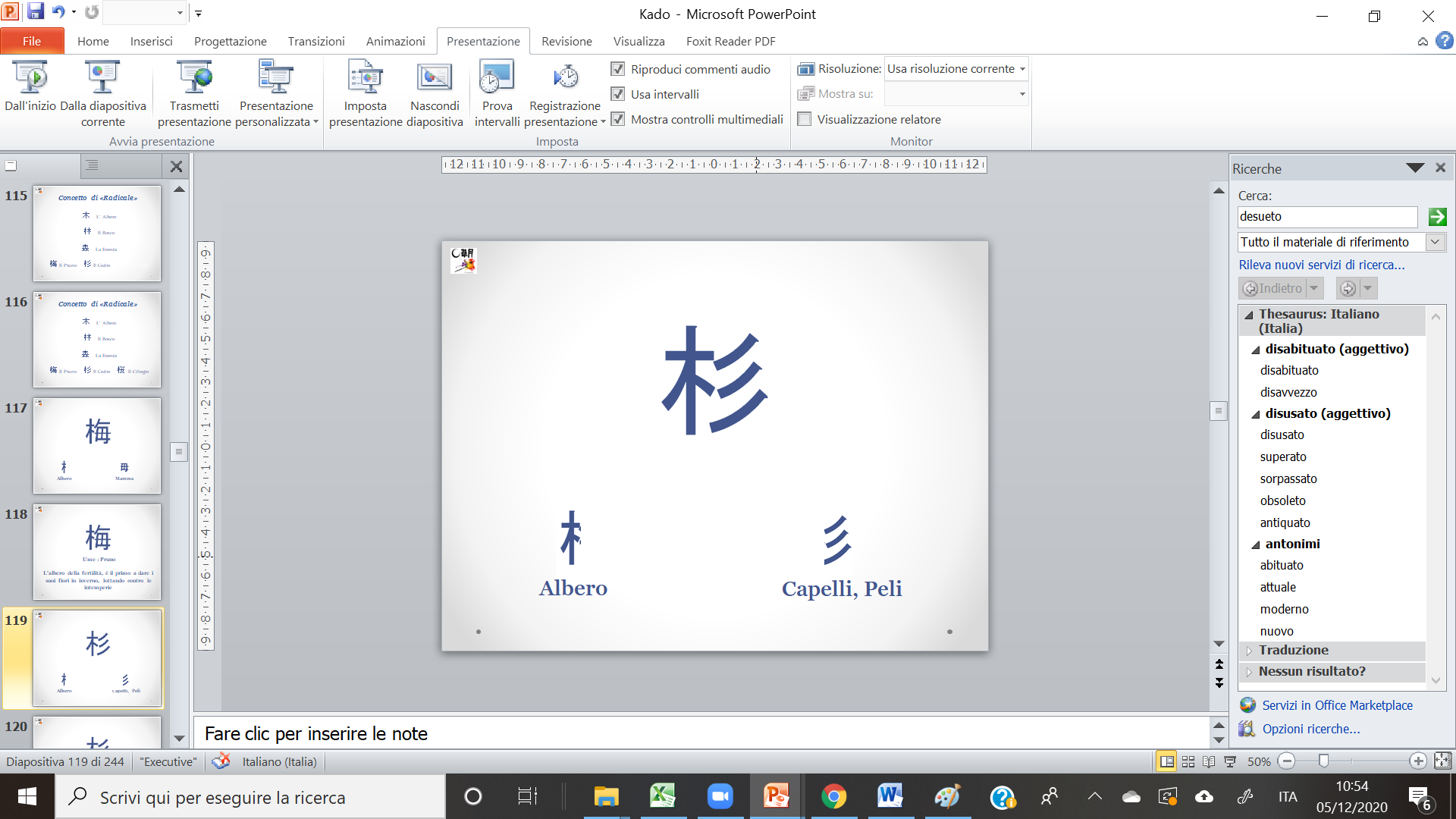 Albero
杉
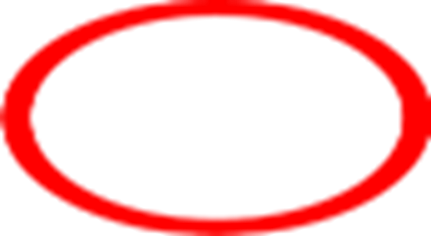 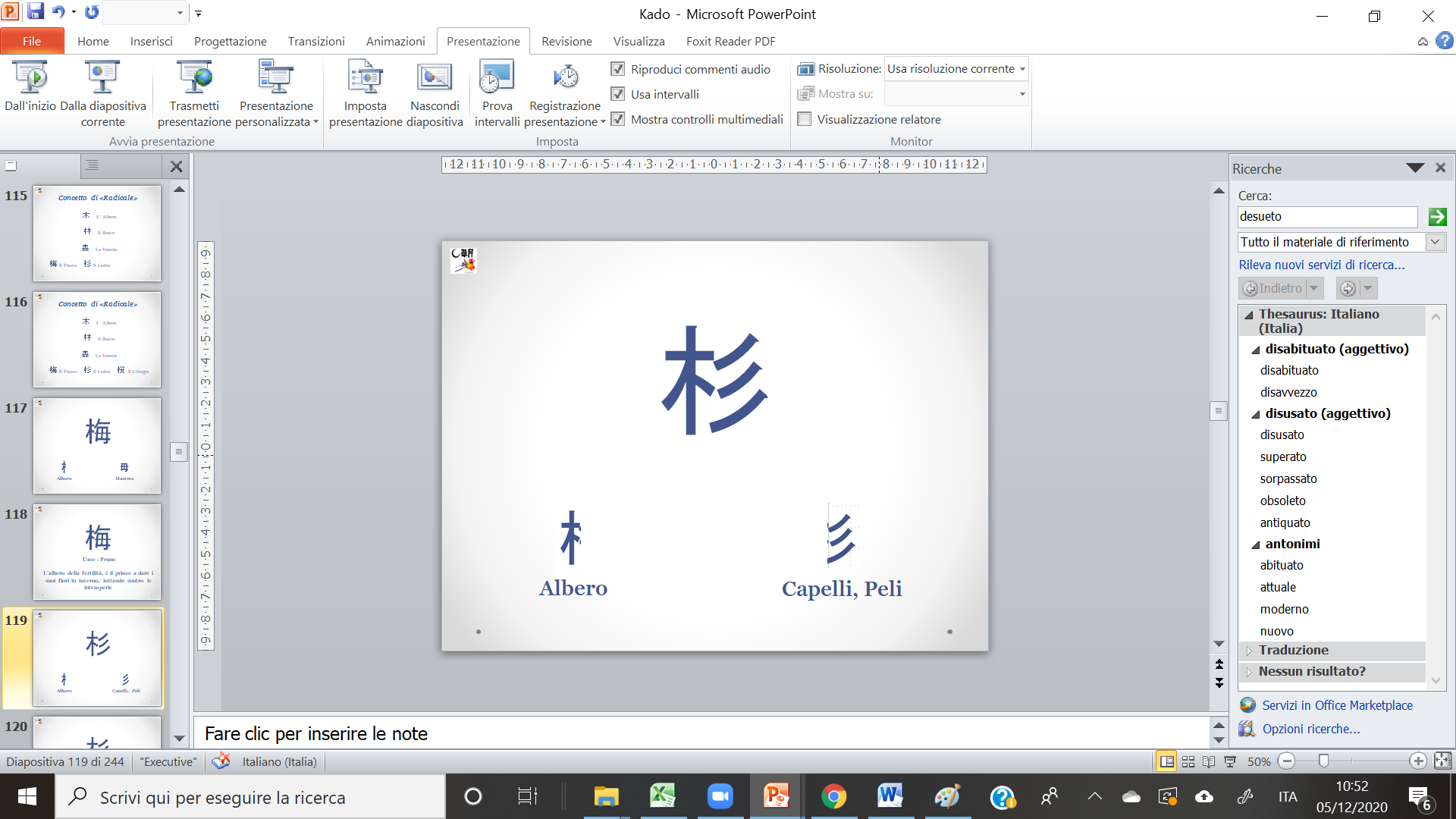 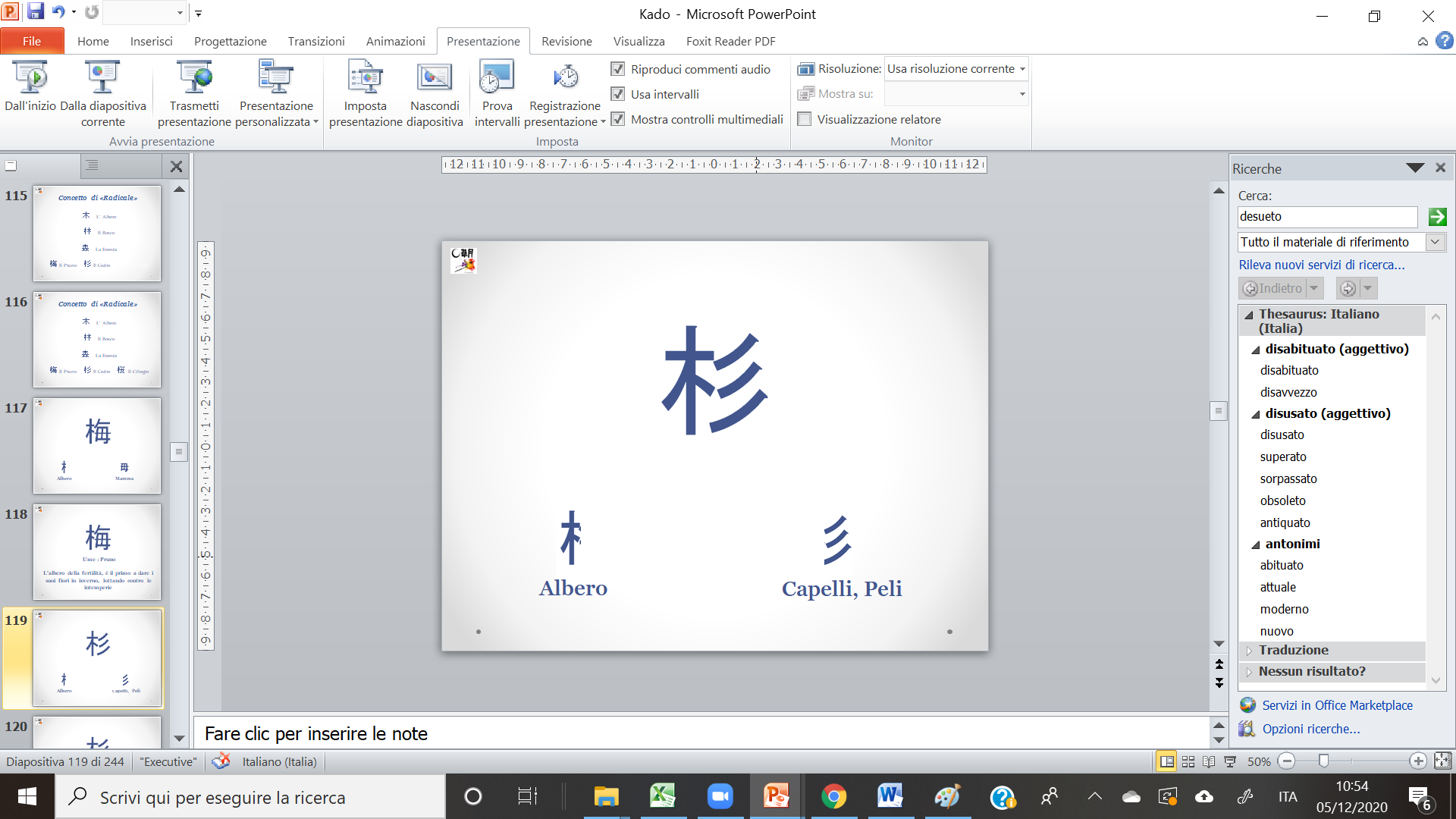 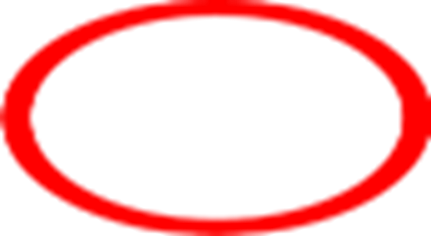 Albero
Capelli, Peli
杉
Sugi
L’albero  le cui foglie sono sottili come capelli
杉
Sugi
L’albero  le cui foglie sono sottili come capelli

Cedro
親
親
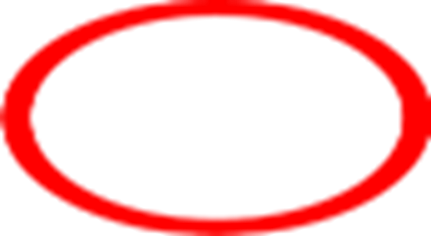 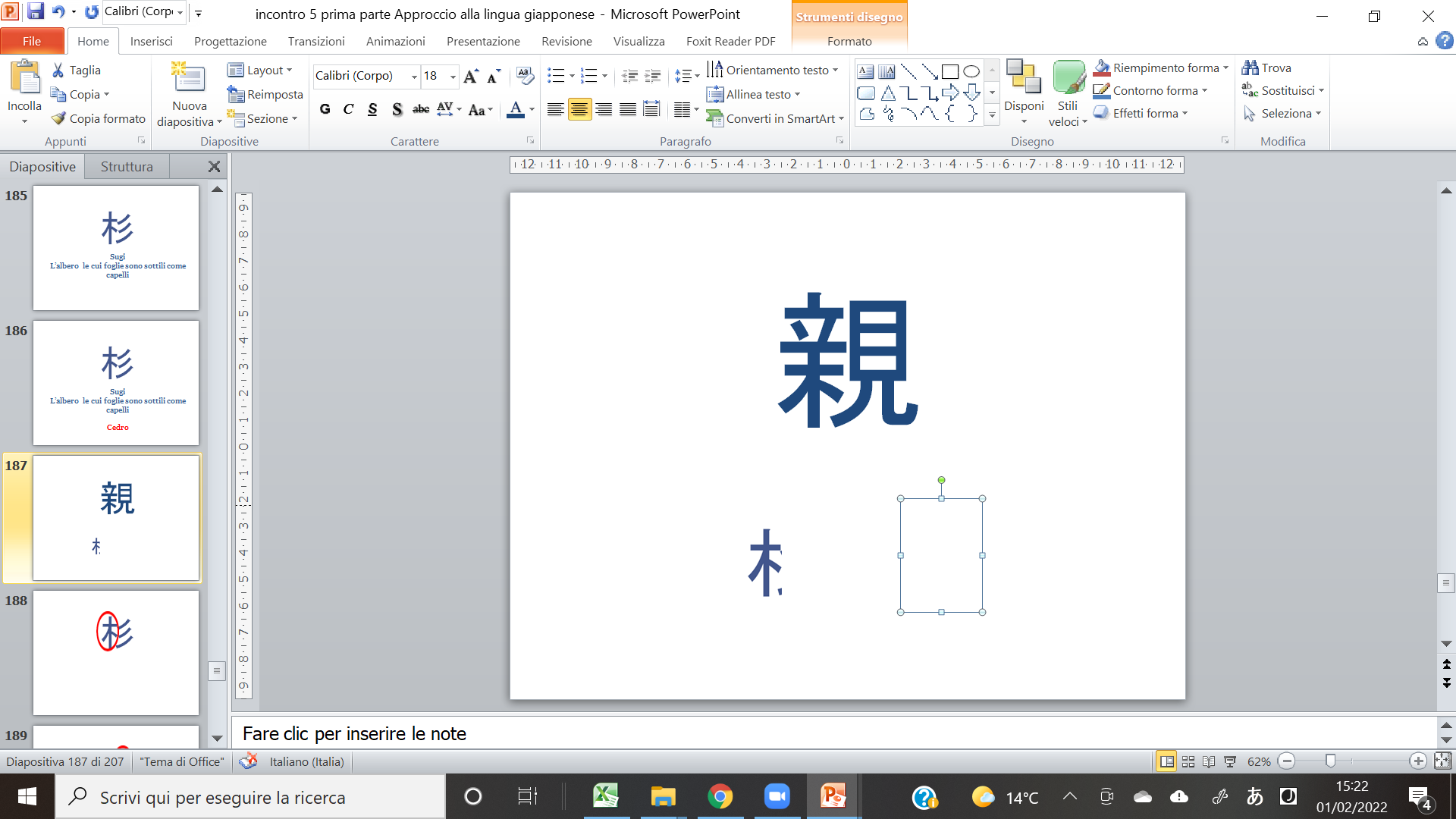 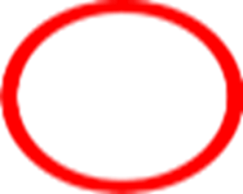 Stare in piedi
親
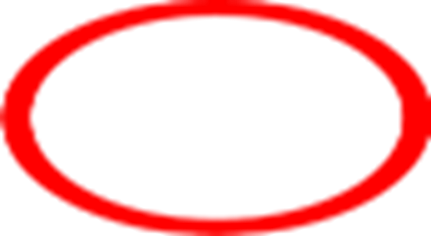 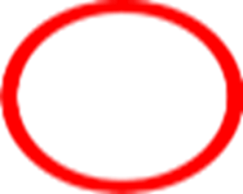 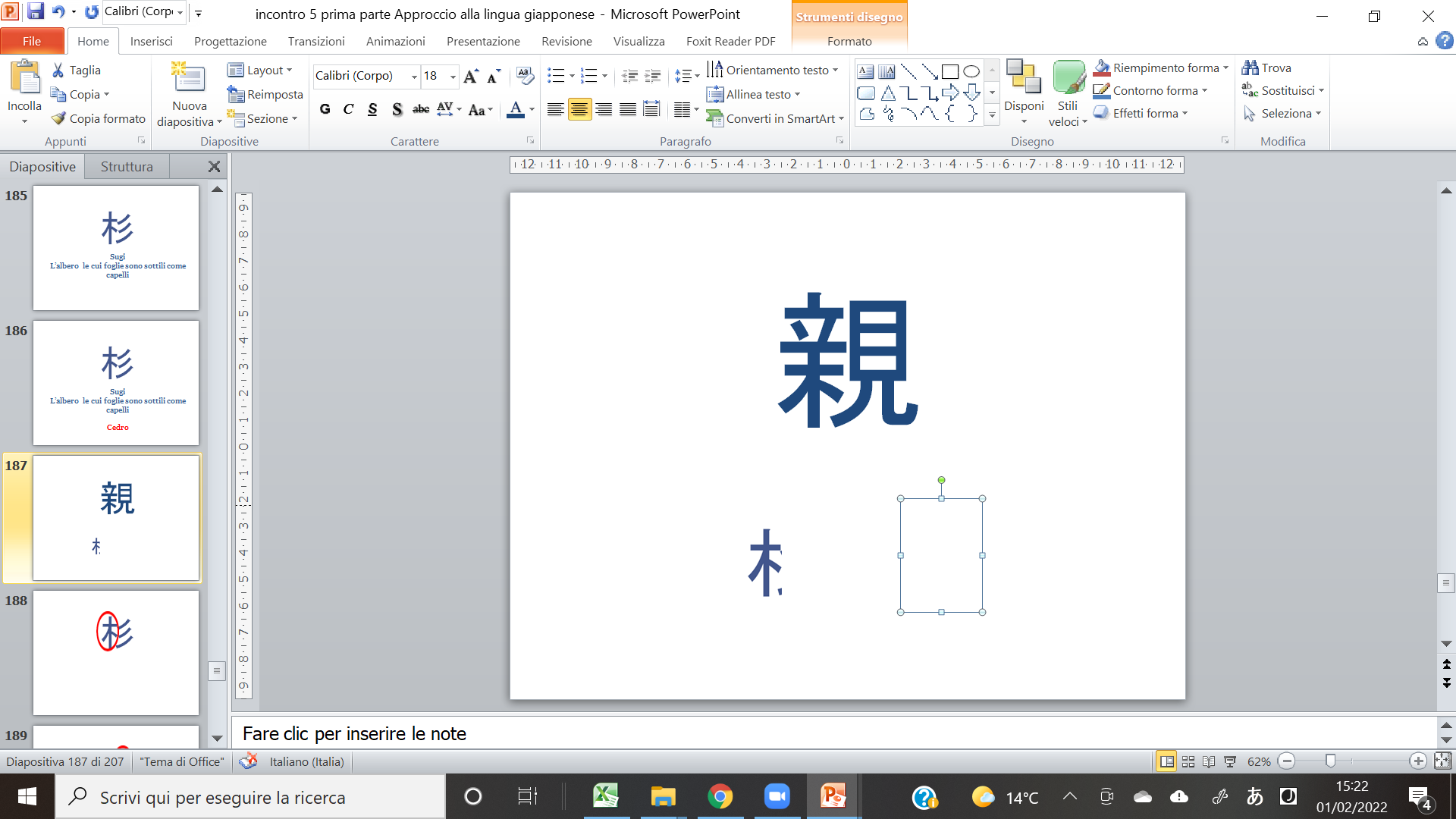 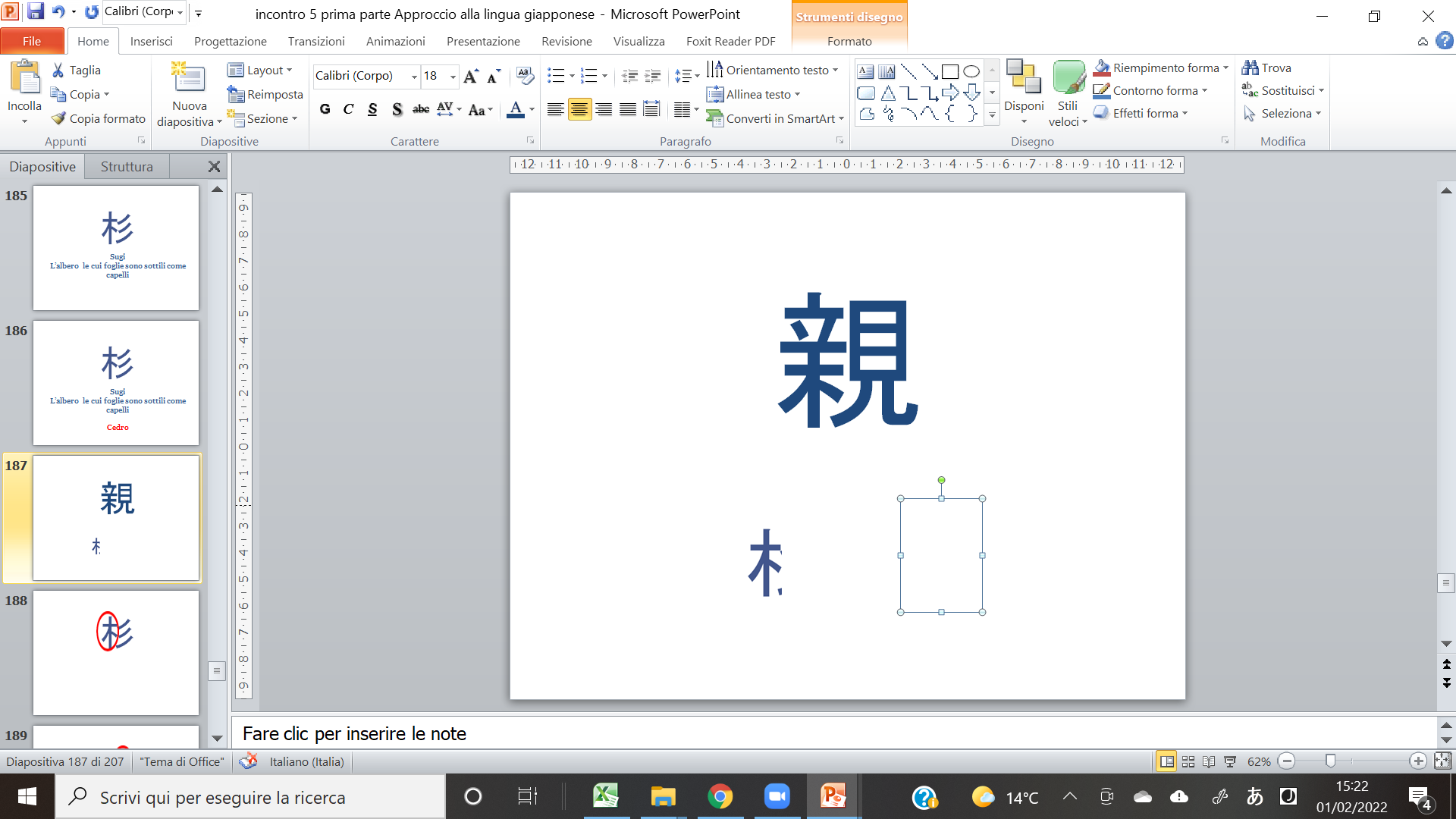 Stare in piedi
Albero
親
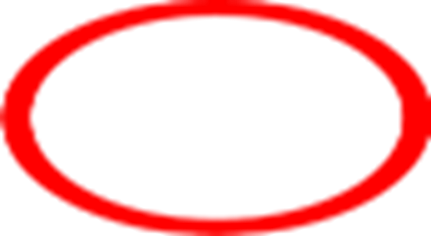 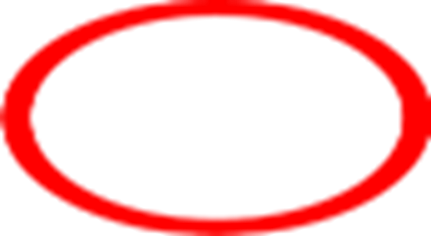 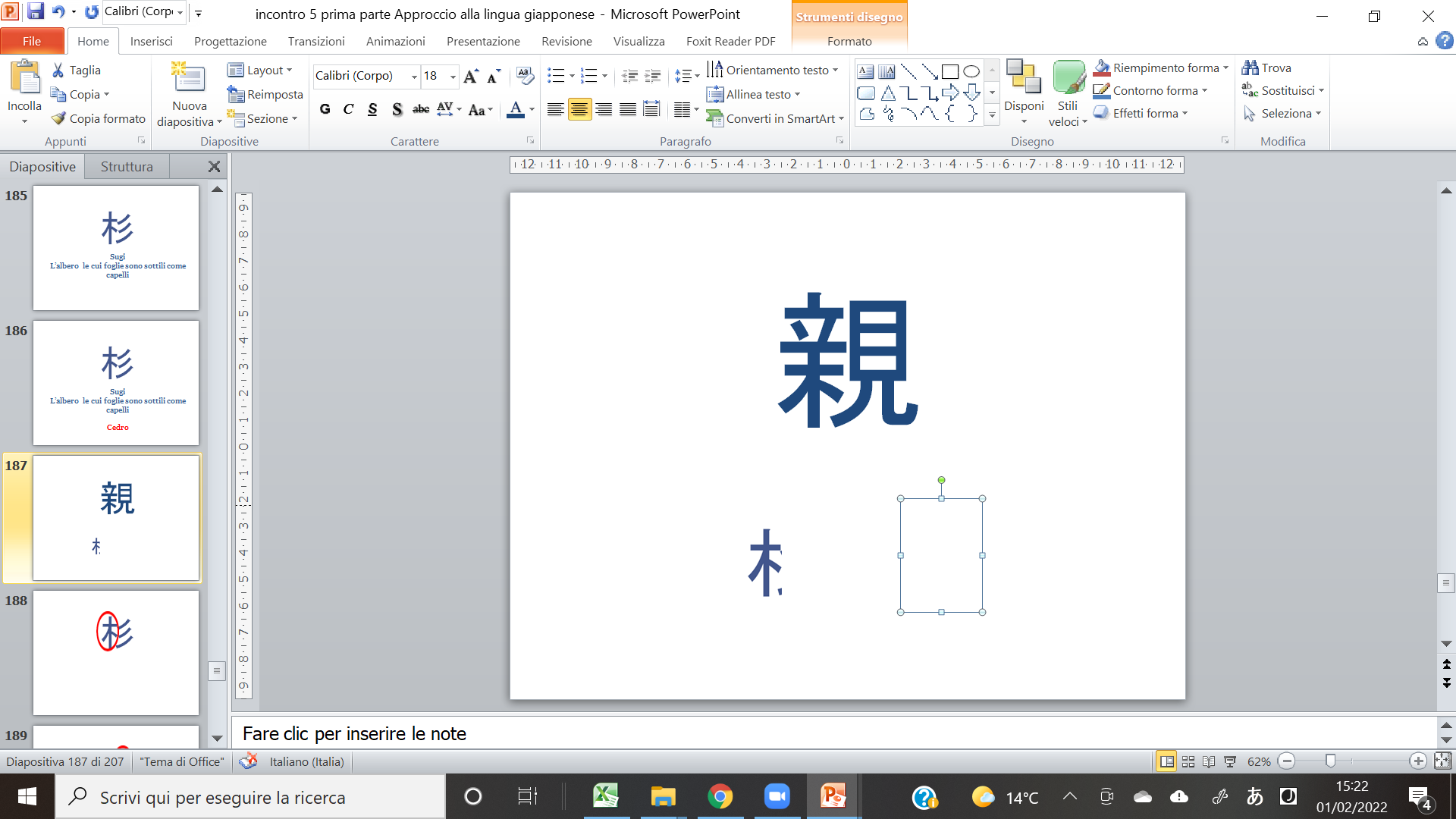 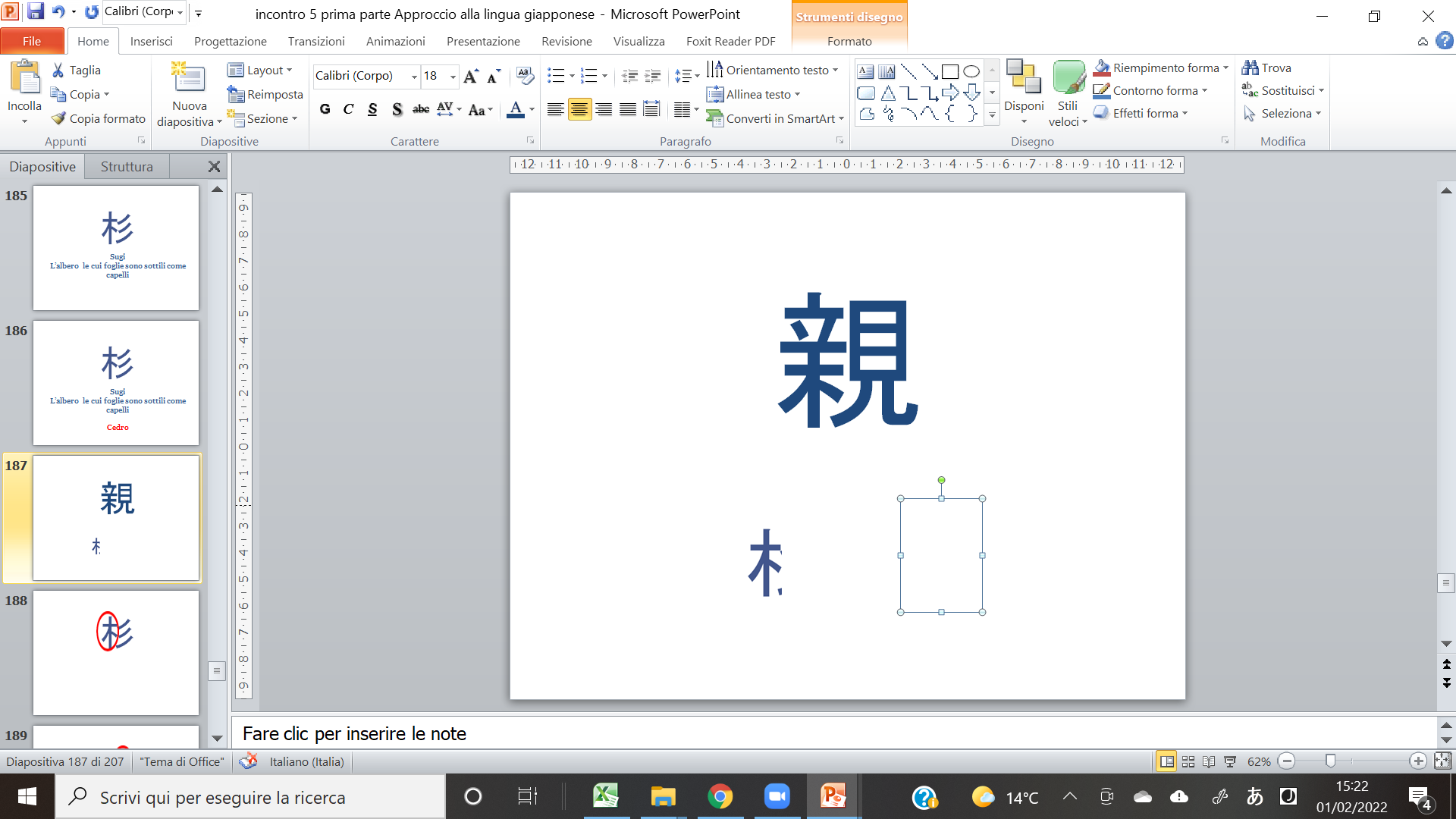 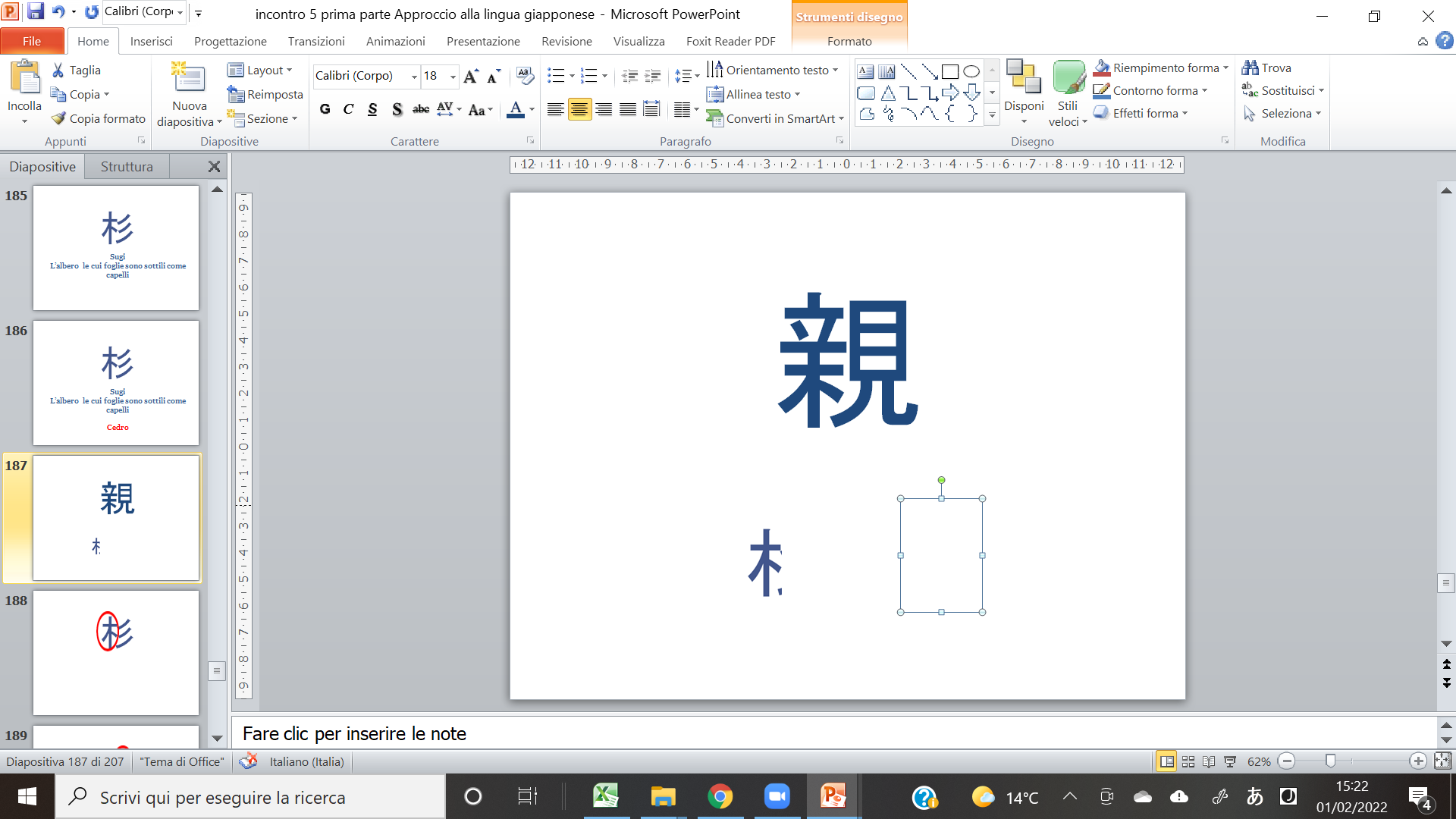 Stare in piedi
Albero
Guardare
親
Oya
 Stare in piedi sull’albero ad osservare,
Intervenire solo nel momento del bisogno
親
Oya
 Stare in piedi sull’albero ad osservare,
Intervenire solo nel momento del bisogno

　Genitore
Concetto di «Radicale»
Forma «stilizzata»:
 
Esempio: Radicale Albero  木 
Ideogramma Albero  木 

In questo caso il radicale è in forma Completa, identico all’ideogramma
Concetto di «Radicale»
Forma «stilizzata»:
 
Esempio: Radicale Albero  木 
Ideogramma Albero  木 

In questo caso il radicale è in forma Completa, identico all’ideogramma
Vediamo un altro tipo di radicale che non corrisponde ad un Kanji ma è una forma stilizzata:
Concetto di «Radicale»
Forma «stilizzata»:
 
Esempio: Radicale Albero  木 
Ideogramma Albero  木 

In questo caso il radicale è in forma Completa, identico all’ideogramma
Vediamo un altro tipo di radicale che non corrisponde ad un Kanji ma è una forma stilizzata:
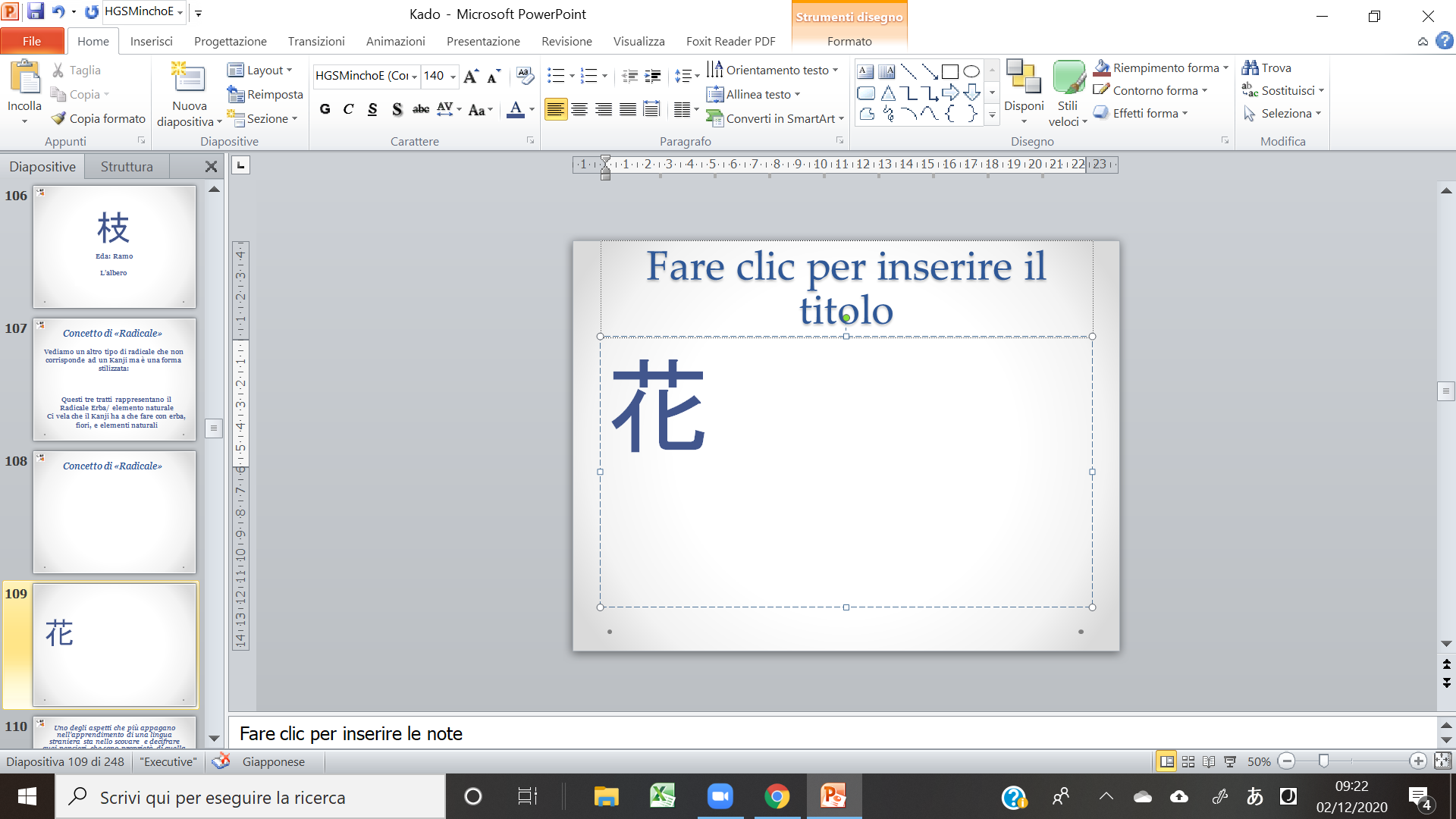 Concetto di «Radicale»
Forma «stilizzata»:
 
Esempio: Radicale Albero  木 
Ideogramma Albero  木 

In questo caso il radicale è in forma Completa, identico all’ideogramma
Vediamo un altro tipo di radicale che non corrisponde ad un Kanji ma è una forma stilizzata:
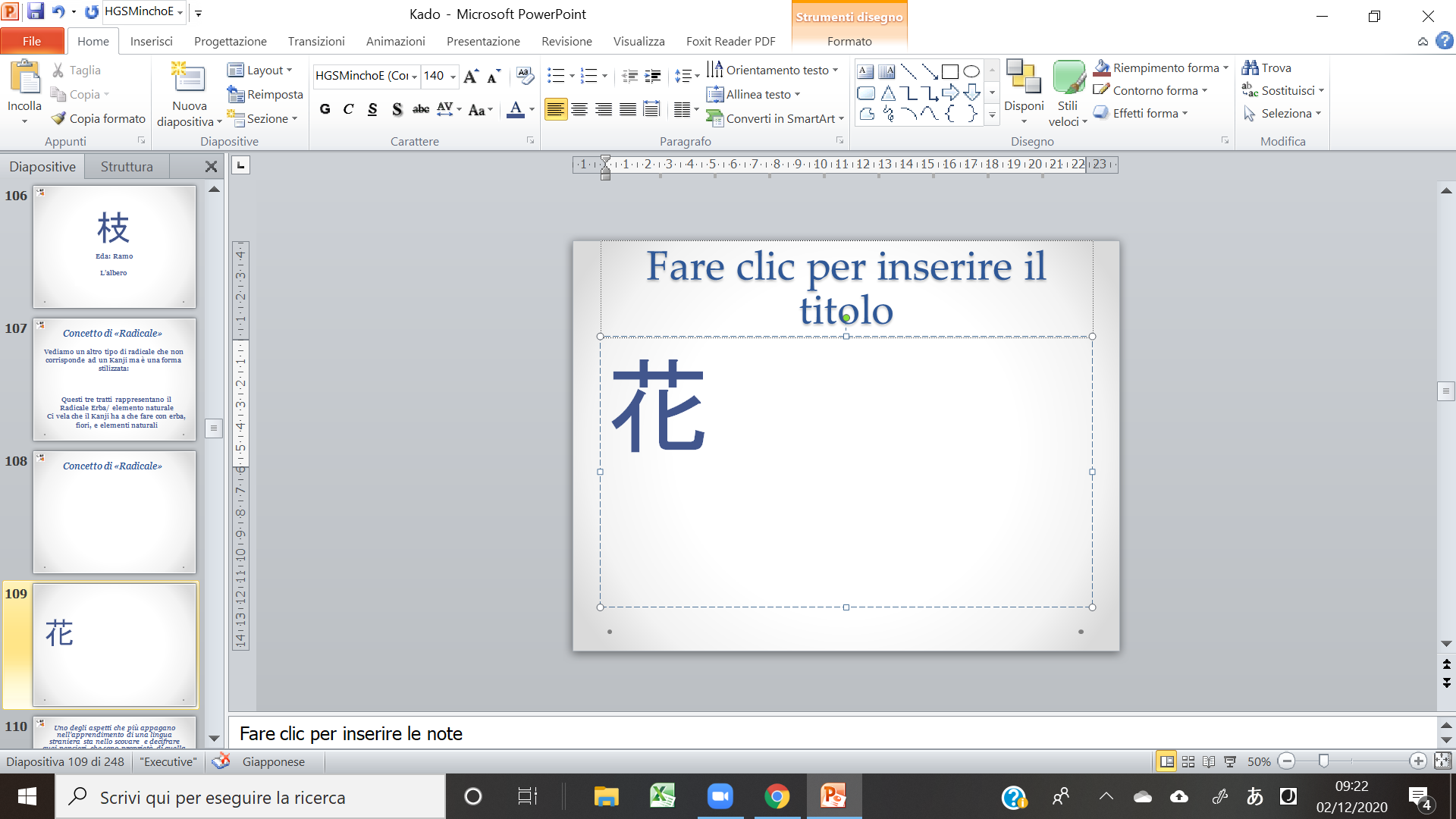 Questi tre tratti rappresentano il 
Radicale Erba/ elemento naturale
Ci svela che il Kanji che lo presenta ha a che fare con erba, fiori, e elementi naturali
Concetto di «Radicale»
Forma «stilizzata»:
 
Esempio: Radicale Albero  木 
Ideogramma Albero  木 

In questo caso il radicale è in forma Completa, identico all’ideogramma
Vediamo un altro tipo di radicale che non corrisponde ad un Kanji ma è una forma stilizzata:
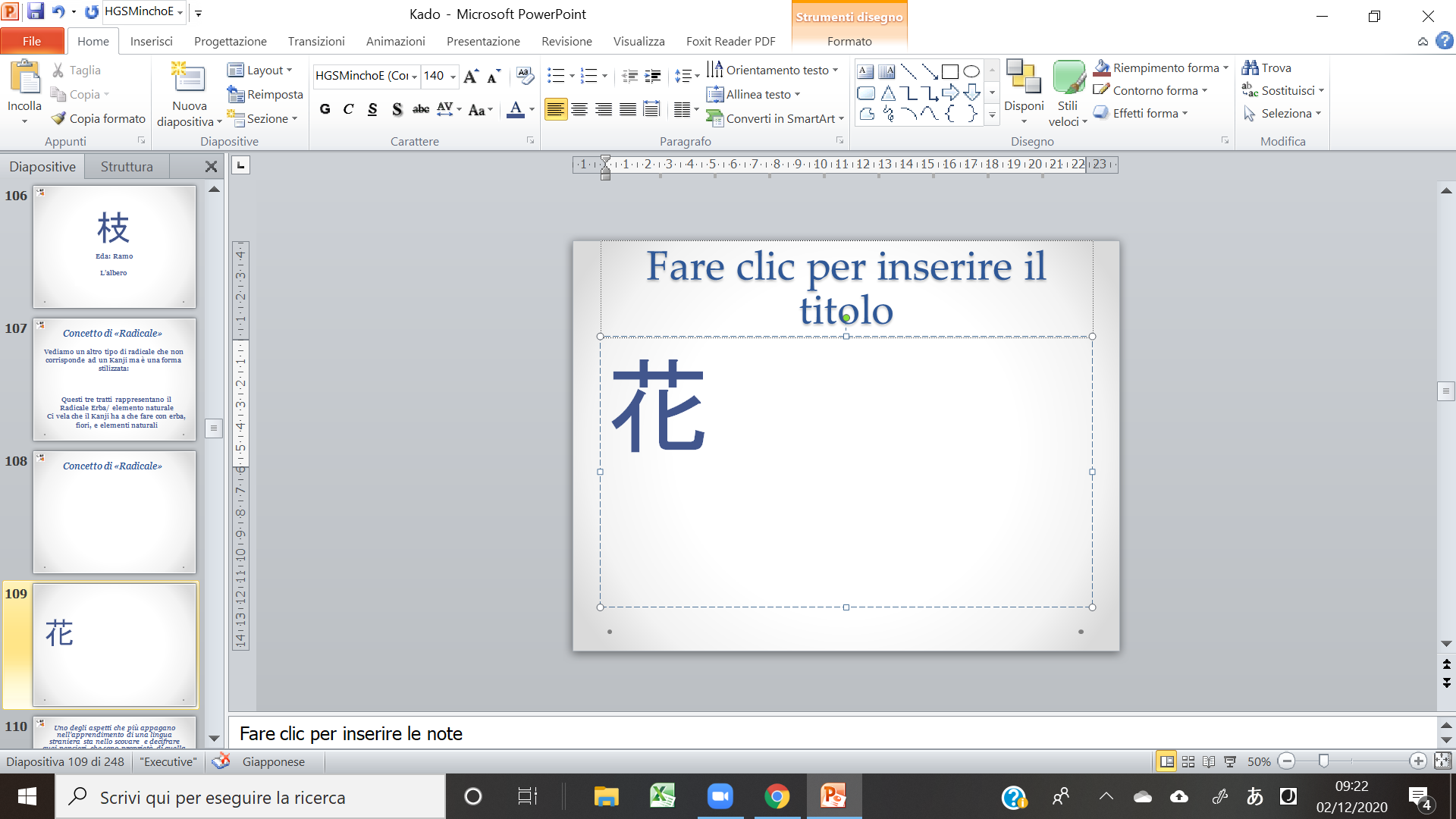 Questi tre tratti rappresentano il 
Radicale Erba/ elemento naturale
Ci svela che il Kanji che lo presenta ha a che fare con erba, fiori, e elementi naturali
Concetto di «Radicale»
草　Erba

葉 Foglia

花　Fiore

蘭 Orchidea    菊 Crisantemo      蓮 Loto
Concetto di «Radicale»
草　Erba

葉 Foglia

花　Fiore

蘭 Orchidea    菊 Crisantemo      蓮 Loto
Concetto di «Radicale»
草　Erba

葉 Foglia

花　Fiore

蘭 Orchidea    菊 Crisantemo      蓮 Loto
Concetto di «Radicale»
草　Erba

葉 Foglia

花　Fiore

蘭 Orchidea    菊 Crisantemo      蓮 Loto
Concetto di «Radicale»
草　Erba

葉 Foglia

花　Fiore

蘭 Orchidea    菊 Crisantemo      蓮 Loto
Concetto di «Radicale»
草　Erba

葉 Foglia

花　Fiore

蘭 Orchidea    菊 Crisantemo      蓮 Loto
Concetto di «Radicale»
草　Erba

葉 Foglia

花　Fiore

蘭 Orchidea    菊 Crisantemo      蓮 Loto
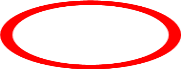 Concetto di «Radicale»
草　Erba

葉 Foglia

花　Fiore

蘭 Orchidea    菊 Crisantemo      蓮 Loto
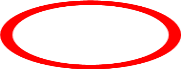 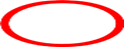 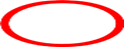 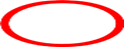 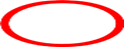 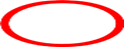 Come si Scrive un ideogramma?
« Si può affermare di padroneggiare un arte quando la tecnica opera attraverso il corpo e gli arti come se fosse indipendente dalla tua mente conscia» 

Cit. Trattato sulla spada, Tajima, (1571-1646)
Come si Scrive un ideogramma?
« Si può affermare di padroneggiare un arte quando la tecnica opera attraverso il corpo e gli arti come se fosse indipendente dalla tua mente conscia» 








Cit. Trattato sulla spada, Tajima, (1571-1646)
Come si Scrive un ideogramma?
Come si Scrive un ideogramma?
1- I Kanji devo essere scritti dall’alto verso il  basso
Come si Scrive un ideogramma?
1- I Kanji devo essere scritti dall’alto verso il  basso

2- I Kanji devo essere scritti da sinistra   verso destra
Come si Scrive un ideogramma?
1- I Kanji devo essere scritti dall’alto verso il  basso

2- I Kanji devo essere scritti da sinistra   verso destra

3- La porzione centrale va tracciata prima dei tratti che la affiancano
Come si Scrive un ideogramma?
1- I Kanji devo essere scritti dall’alto verso il  basso

2- I Kanji devo essere scritti da sinistra   verso destra

3- La porzione centrale va tracciata prima dei tratti che la affiancano

4- …
Come si Scrive un ideogramma?
木
Come si Scrive un ideogramma?
木
Come si Scrive un ideogramma?
木
Come si Scrive un ideogramma?
木
Come si Scrive un ideogramma?
木
Come si Scrive un ideogramma?
Ordine dei tratti:

 Regole da seguire pedissequamente per arrivare all’automatismo, all’abbandono cosciente,
 come fosse un respiro
un esercizio di riempimento e svuotamento…tipico di tutte le Arti orientali
Come si Scrive un ideogramma?
«La routine non riguarda affatto la ripetizione. Per raggiungere l'eccellenza in qualsiasi attività nella vita, è necessario ripetere ed esercitarsi. Esercitarsi e ripetere: 
apprendere i segreti della tecnica in modo tale che l'azione divenga intuitiva»
Cit.  Paulo Coelho
Come si può memorizzare una parola ?
Chikatetsu


Metropolitana
Come si può memorizzare una parola ?
Chikatetsu


Metropolitana
Come si può memorizzare una parola ?
Chikatetsu
地下鉄

Metropolitana
地 Chi: Terra鉄 Tetsu: Ferro, Strada Ferrata
地 Chi: Terra下 Ka: Sotto鉄 Tetsu: Ferro, Strada Ferrata
地 Chi: Terra下 Ka: Sotto鉄 Tetsu: Ferro, Strada Ferrata
地下鉄 Chikatestu: Strada ferrata sotto terraMetropolitana!
地下鉄 Chikatestu: Strada ferrata sotto terraMetropolitana!
1) Metropolitana2) Terra3) Sotto4) Ferro
Uno degli aspetti che più appaga nell’apprendimento di una lingua sta nello scovare  e decifrare  quei pensieri  che sono proprietà di quella sola lingua
spesso nascosti nell’etimologia delle parole e nei loro significati.
Come si può memorizzare una parola ?
Come si può memorizzare una parola ?
Kōshōnin


Metropolitana
Come si può memorizzare una parola ?
Kōshōnin

Notaio
Notaio: 
 
  Etimologia: ← lat. notarĭu(m), deriv. di nŏta ‘nota’; 
in origine ‘chi prende appunti durante un discorso’, 
nel lat. tardo ‘segretario’, 
da cui nel lat. mediev. ‘notaio’.
Notaio: 
 
  Etimologia: ← lat. notarĭu(m), deriv. di nŏta ‘nota’; 
in origine ‘chi prende appunti durante un discorso’, 
nel lat. tardo ‘segretario’, 
da cui nel lat. mediev. ‘notaio’.
Notaio: 
Pubblico ufficiale che ha la funzione di ricevere gli atti tra vivi e di ultima volontà, attribuire loro pubblica fede, conservarne il deposito, rilasciarne copie, certificati ed estratti: riveste la volontà delle parti di forza autentica...
Notaio: Kōshōnin公証人Pubblico ufficiale che convalida in modo retto, onesto, e giusto, senza nessun interesse personale atti tra persone
Notaio: Kōshōnin公証人Pubblico ufficiale che convalida in modo retto, onesto, e giusto, senza nessun interesse personale atti tra persone
Notaio: Kōshōnin公証人Pubblico ufficiale che convalida in modo retto, onesto, e giusto, senza nessun interesse personale atti tra persone
公 Ko: Pubblico Ufficiale証 Sho: Dimostrare, convalidare人 Nin: Persona
公 Ko: Pubblico Ufficiale証 Sho: Dimostrare, convalidare人 Nin: Persona
公 Ko: Pubblico Ufficiale証 Sho: Dimostrare, convalidare人 Nin: Persona
公 Ko: Pubblico Ufficiale( Individuo con una apertura verso l’infinito, dedito agli altri)証 Sho: Dimostrare, convalidare(Parole rette, oneste, giuste veritiere)人 Nin: Persona( In piedi, vigile)
公 Ko: Pubblico Ufficiale(Un uomo con una apertura verso l’infinito)証 Sho: Dimostrare, convalidare(Parole rette, oneste, giuste veritiere)人 Nin: Persona( In piedi, vigile)
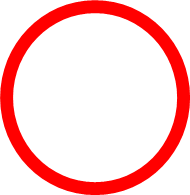 公証人
証
公証人
証
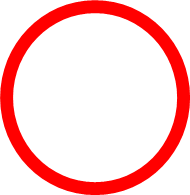 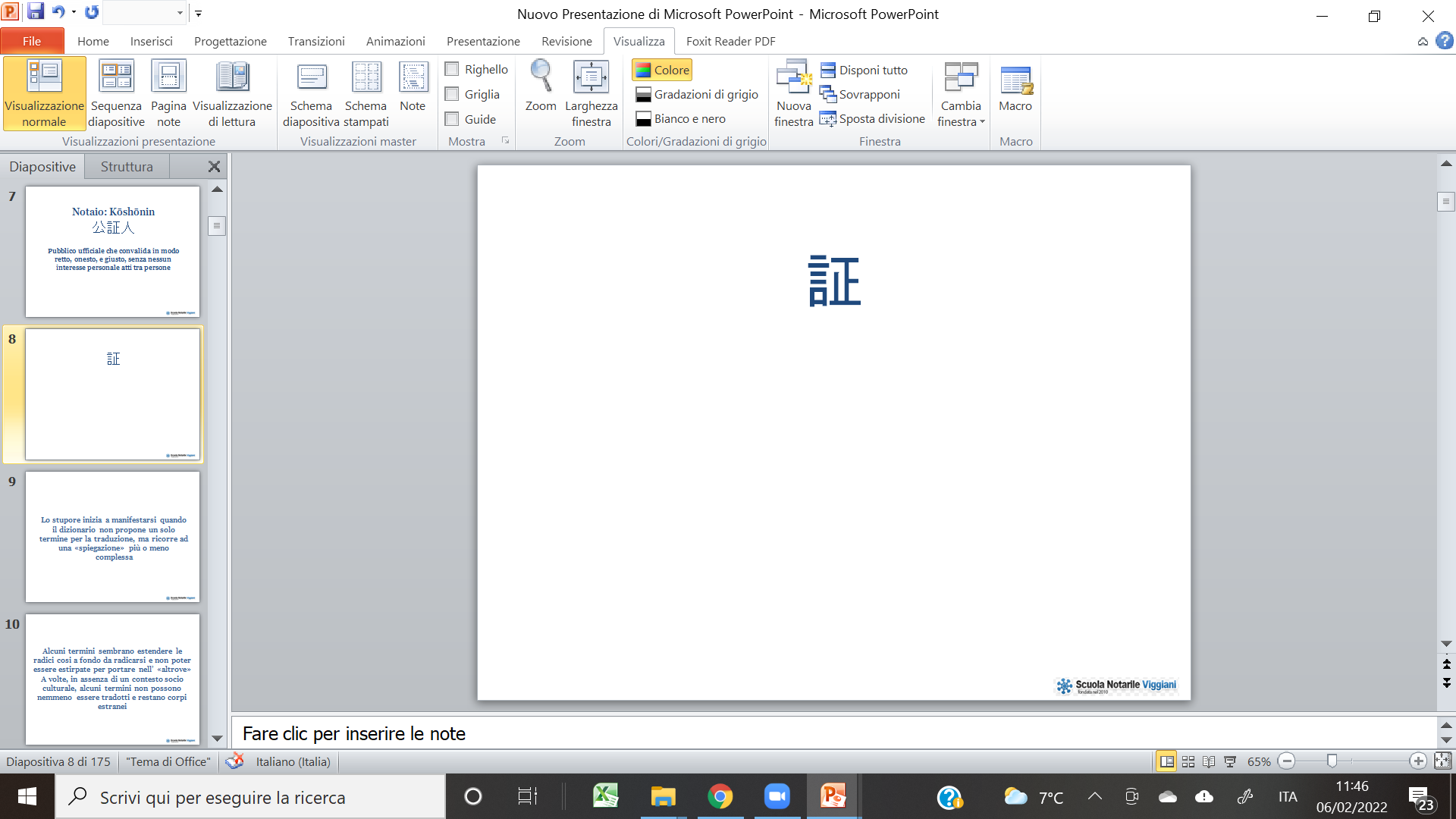 Parole dettate dal cuore, Fiducia
公証人
証
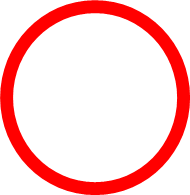 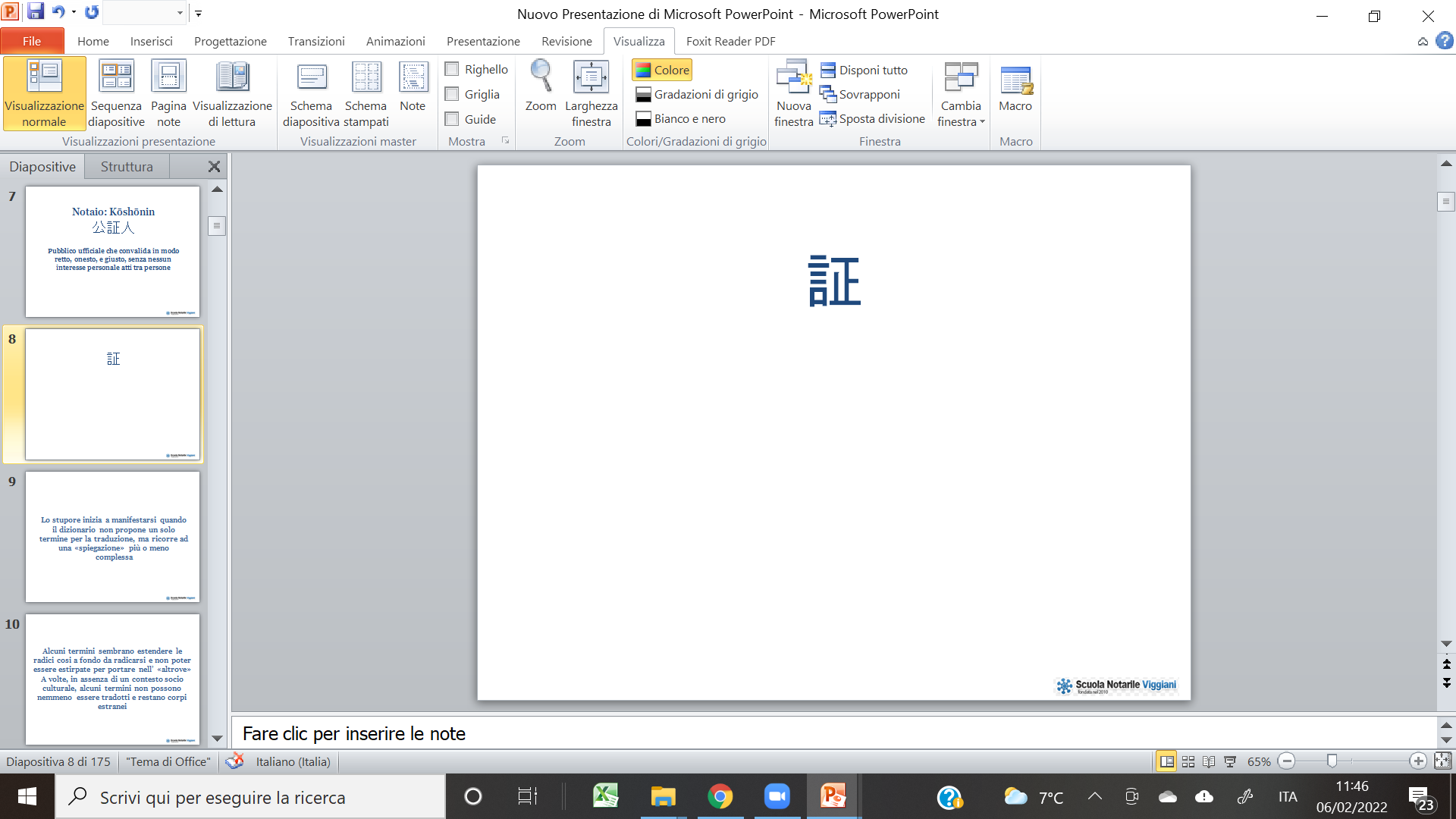 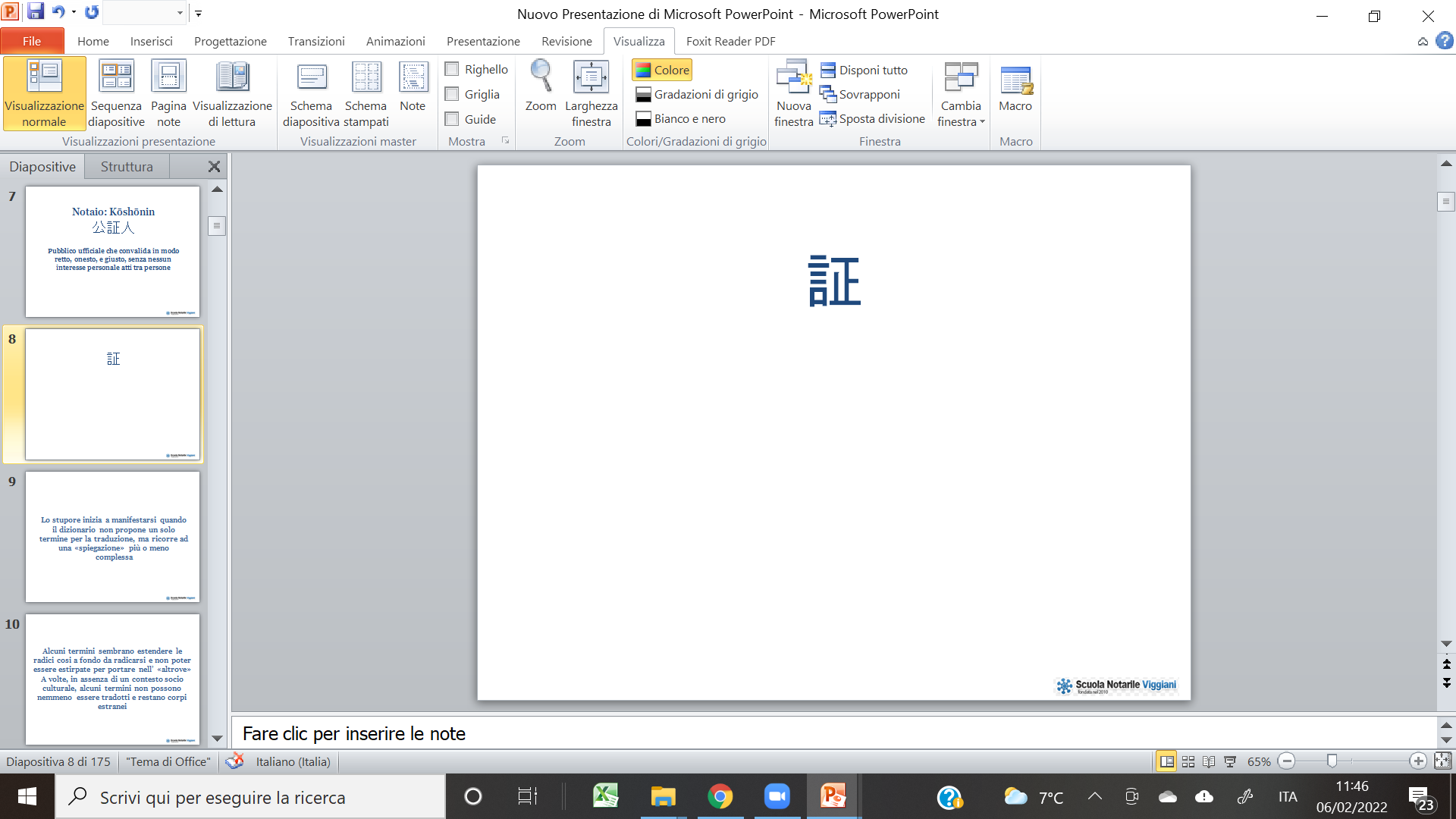 Passo fermo, Corretto, Giusto, Vero, Retto, Etico
Parole dettate dal cuore, Fiducia
公 Ko: Pubblico Ufficiale(Un uomo con una apertura verso l’infinito)証 Sho: Dimostrare, convalidare(Parole rette, oneste, giuste veritiere)人 Nin: Persona( In piedi, vigile)
Kōshōnin公証人Pubblico ufficiale che convalida in modo retto, onesto, e giusto, senza nessun interesse personale atti tra personeNotaio a!
Nelle parole giapponesi accade spesso che le parole abbiamo un suo significato, o vari significati che vanno ben oltre la  mera traduzione letteraria
Esiste una mera traduzione ma molto spesso non basta per farci comprendere il significato autentico
 Analizziamo le parole!
Kotoba : Parola言葉
Esiste una mera traduzione ma molto spesso non basta per farci comprendere il significato autentico
 Analizziamo le parole!
Kotoba : Parola言葉
Kotoba : Parola言葉
Kotoba : Parola言葉
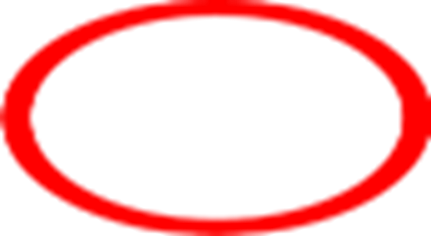 Koto言
Dialogo, Dire
Kotoba : Parola言葉
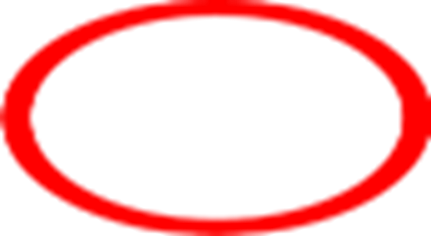 Ba 葉
Foglia
Koto言
Dialogo, Dire
Trasformare il 
«Dire in una foglia»
Trasformare il 
«Dire in una foglia» 

Il Linguaggio viene visualizzato con un arbusto che deve crescere alto, possente, aitante e vigoroso 
Che dia vita a rami forti  impreziositi  fronde folte e splendenti e da gemme «preziose»
Trasformare il 
«Dire in una foglia» 

Il Linguaggio viene visualizzato con un arbusto che deve crescere alto, possente, aitante e vigoroso 
Che dia vita a rami forti  impreziositi  fronde folte e splendenti e da gemme «preziose» 

Il Dire deve divenire foglia, fiore, frutto
Maestosi alberi
Questi alberi rigogliosi ci accompagnano lungo i percorsi di crescita, 
professionale e personale

Sono i nostri compagni di viaggio
Sole - Giorno
日
Albero / Legno
木
Acqua
水
Fuoco
火
Suolo, Terreno
土
Luna
月
Numeri
Luna: Gatsu
月
ICHIGATSU        一月GENNAIO
NIGATSU二月FEBBRAIO
ICHIGATSU        一月GENNAIO
NIGATSU二月FEBBRAIO
ICHIGATSU        一月GENNAIO
NIGATSU二月
ICHIGATSU        一月GENNAIO
NIGATSU二月FEBBRAIO
Mesi dell’anno
Parole e frasi utili a tavola
16:10- 17:00 Parte seconda:

 «Presentazioni, saluti»
Kenkyo, 
principio di modestia e umiltà
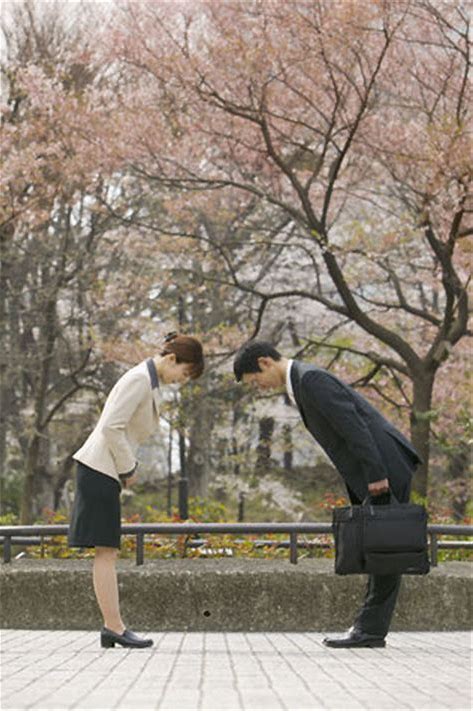 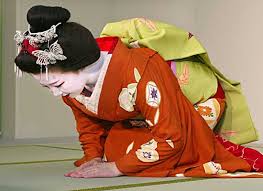